DESIGN AND ANALYSIS OF HIGH-BYPASS TURBOFAN ENGINE NACELLE TO ENHANCE PERFORMANCE
A RESEARCH BY MOUHAMADOU DIOP
Supervised by Dr. Adeel Khalid
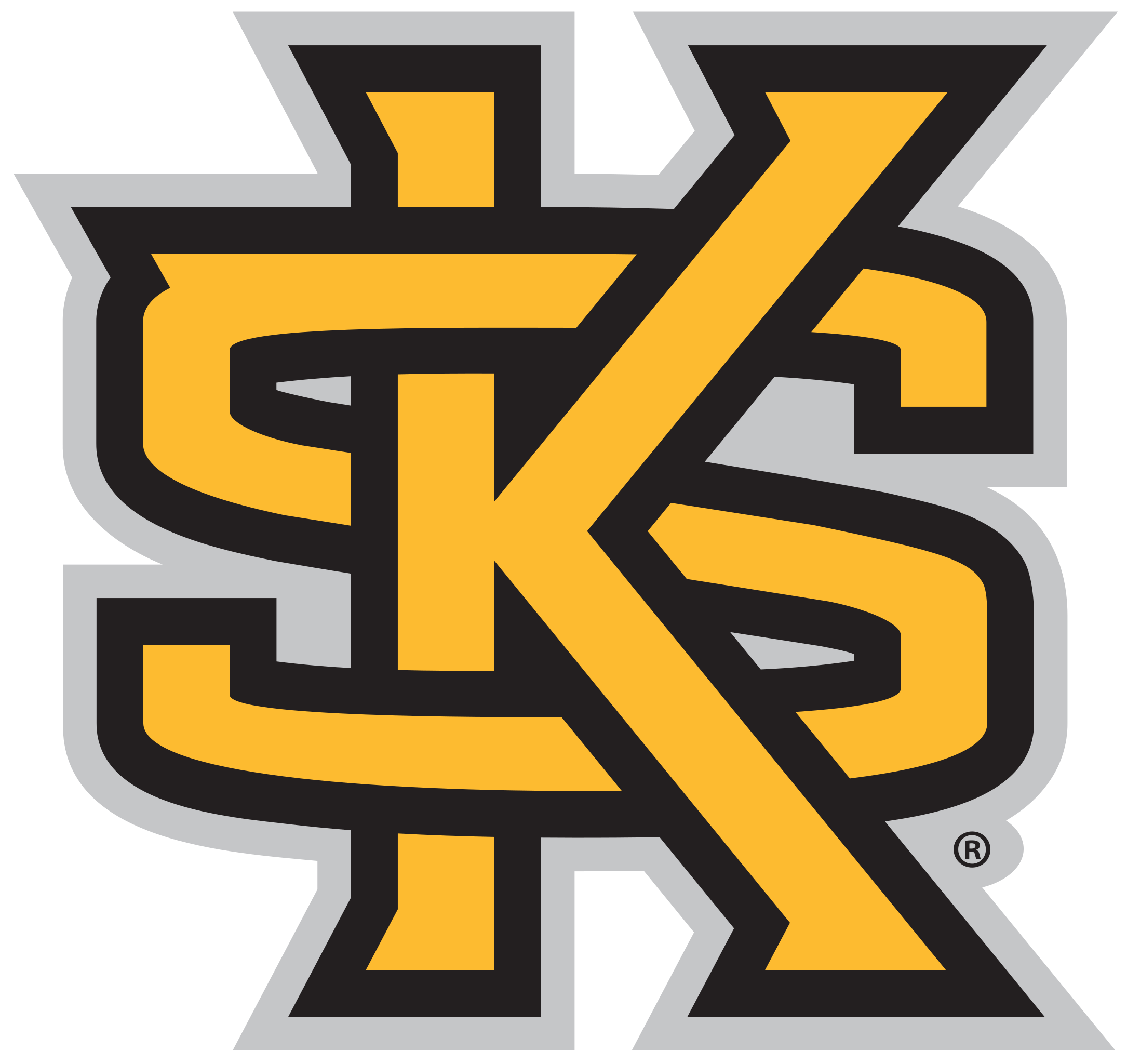 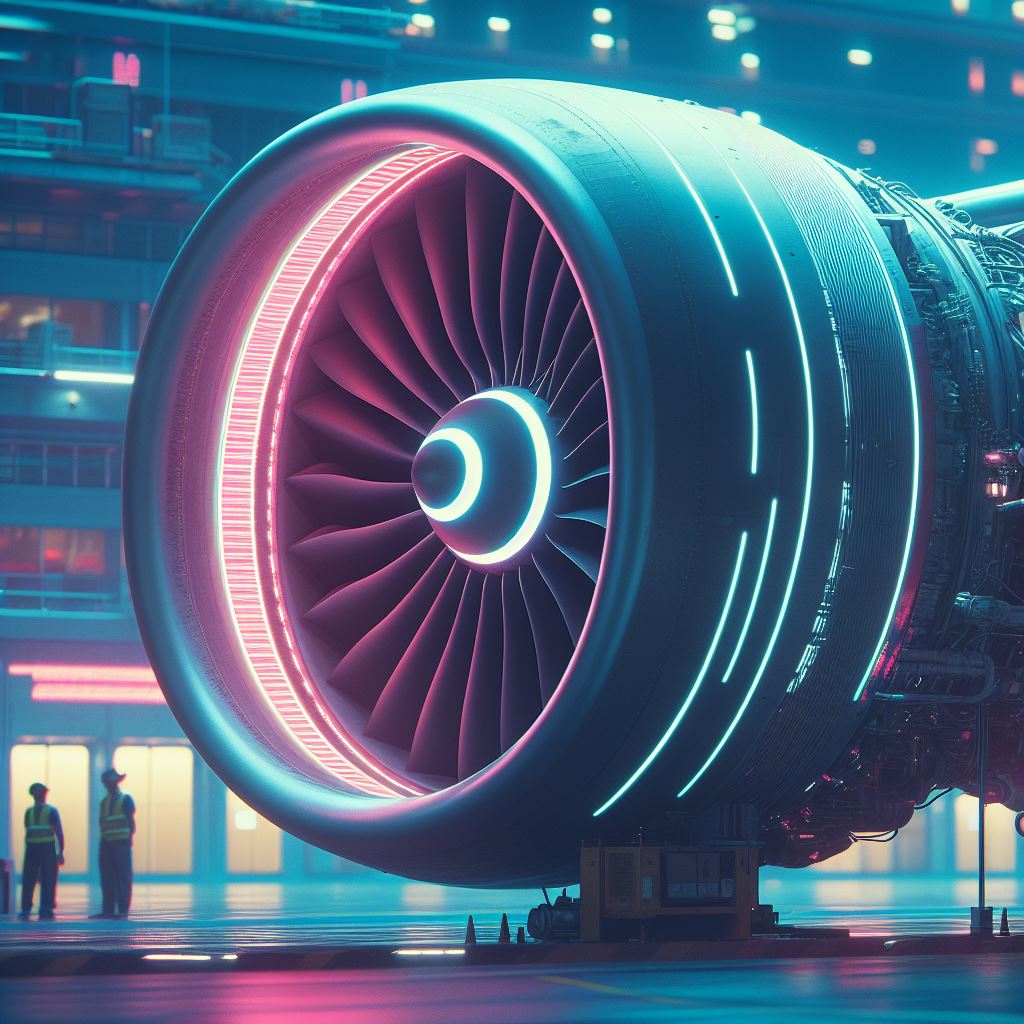 AGENDA
BACKGROUND AND SCOPE
METHODOLOGY
ANALYSIS AND RESULTS
NEW DESIGN
WIND TUNNEL TEST
CONCLUSIONS
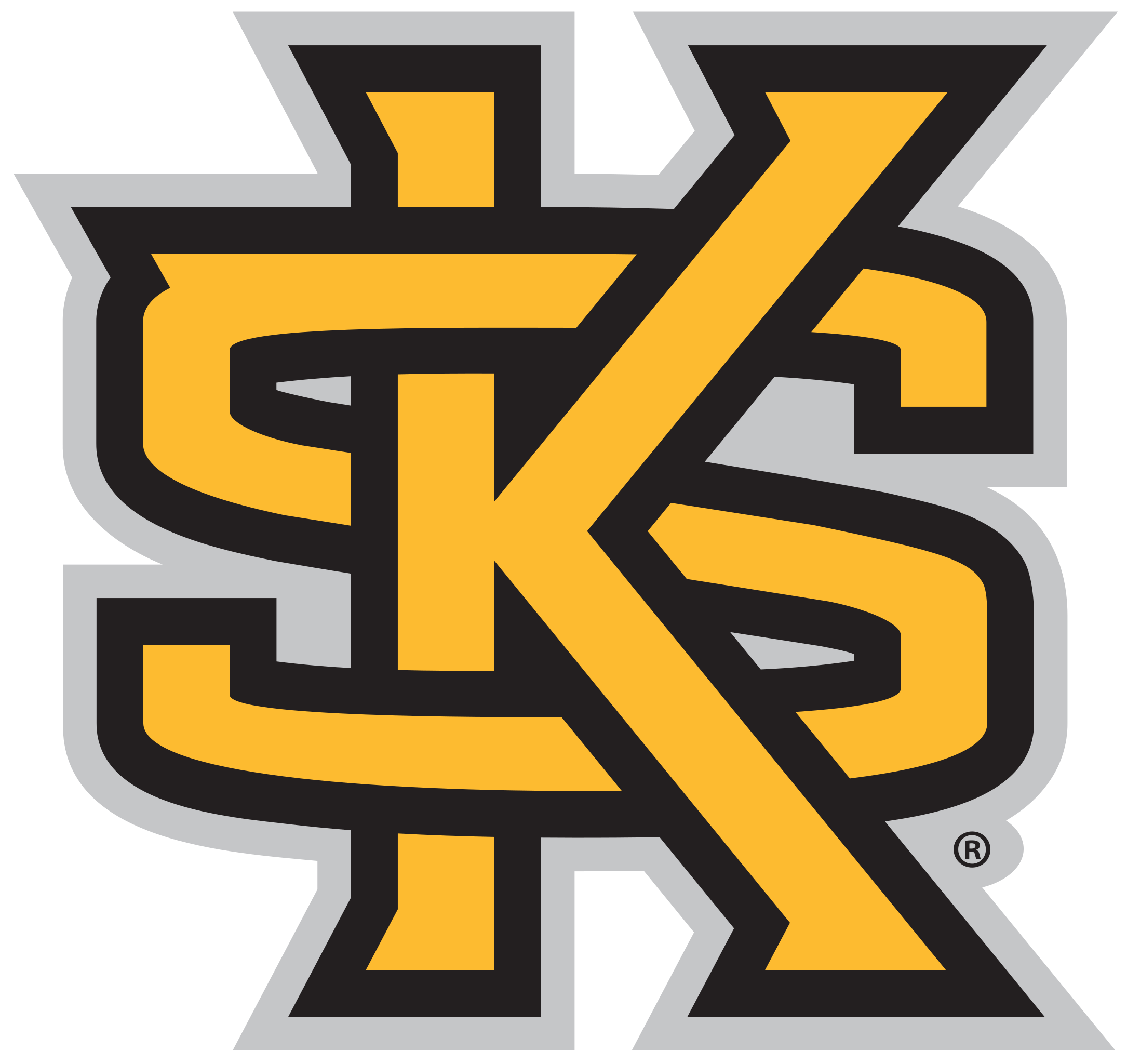 Background
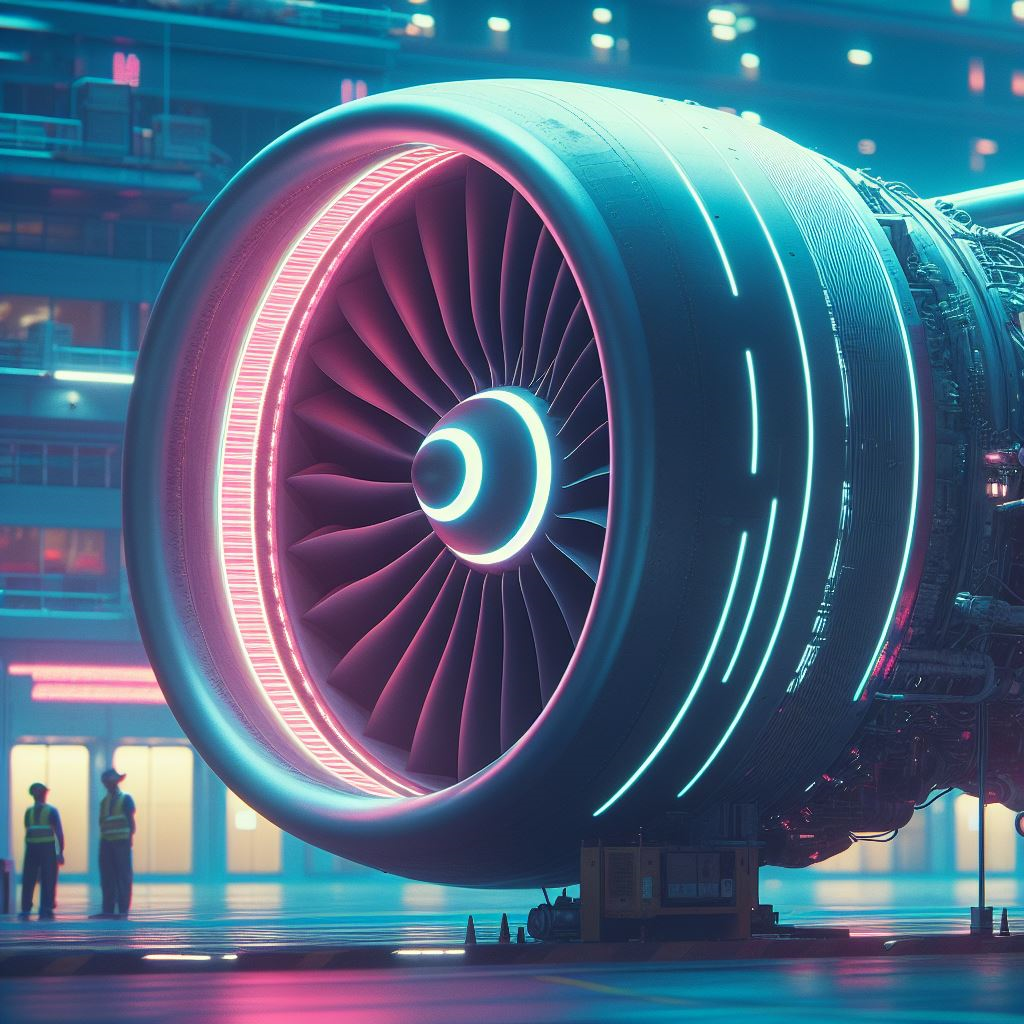 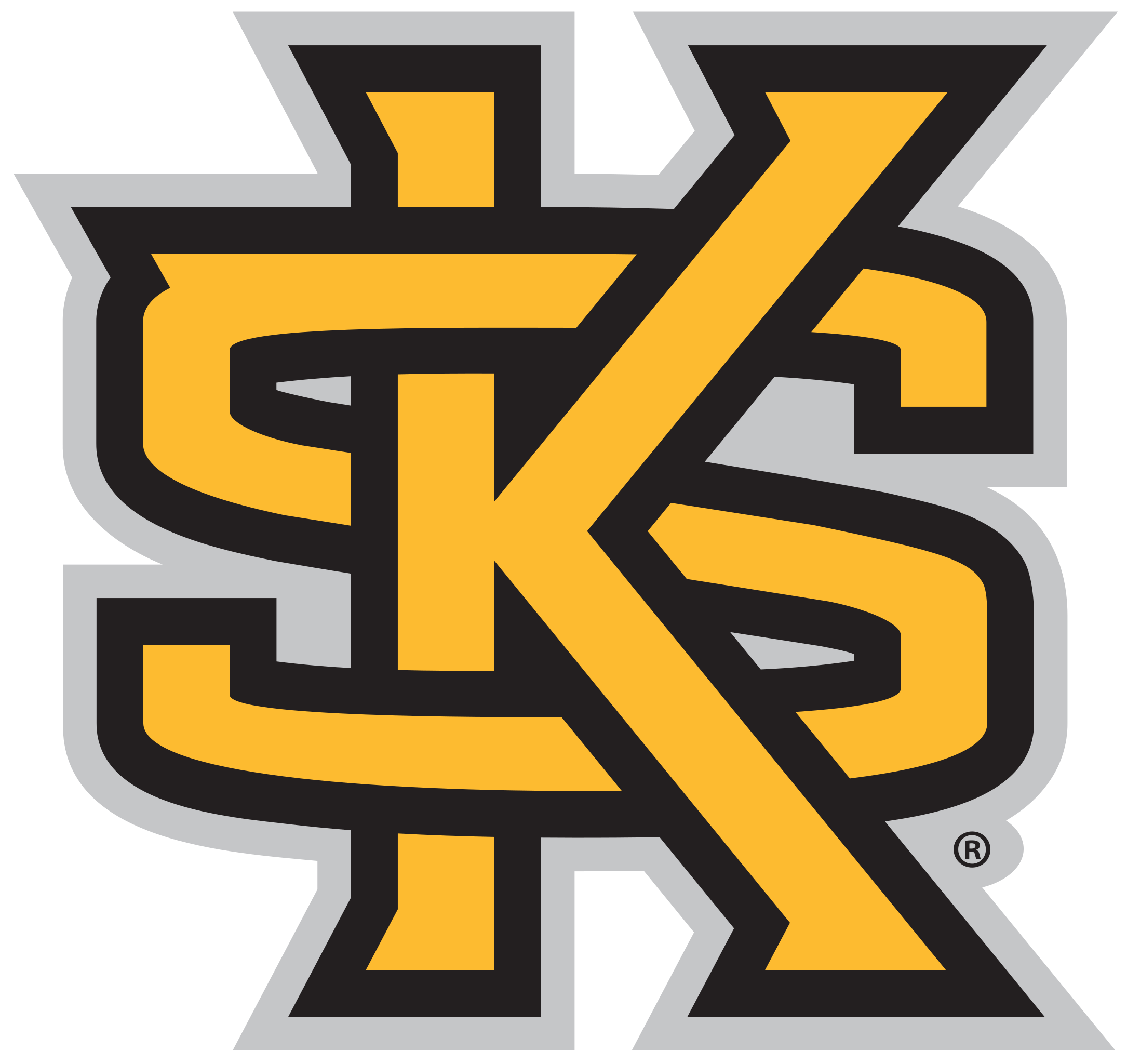 Scope
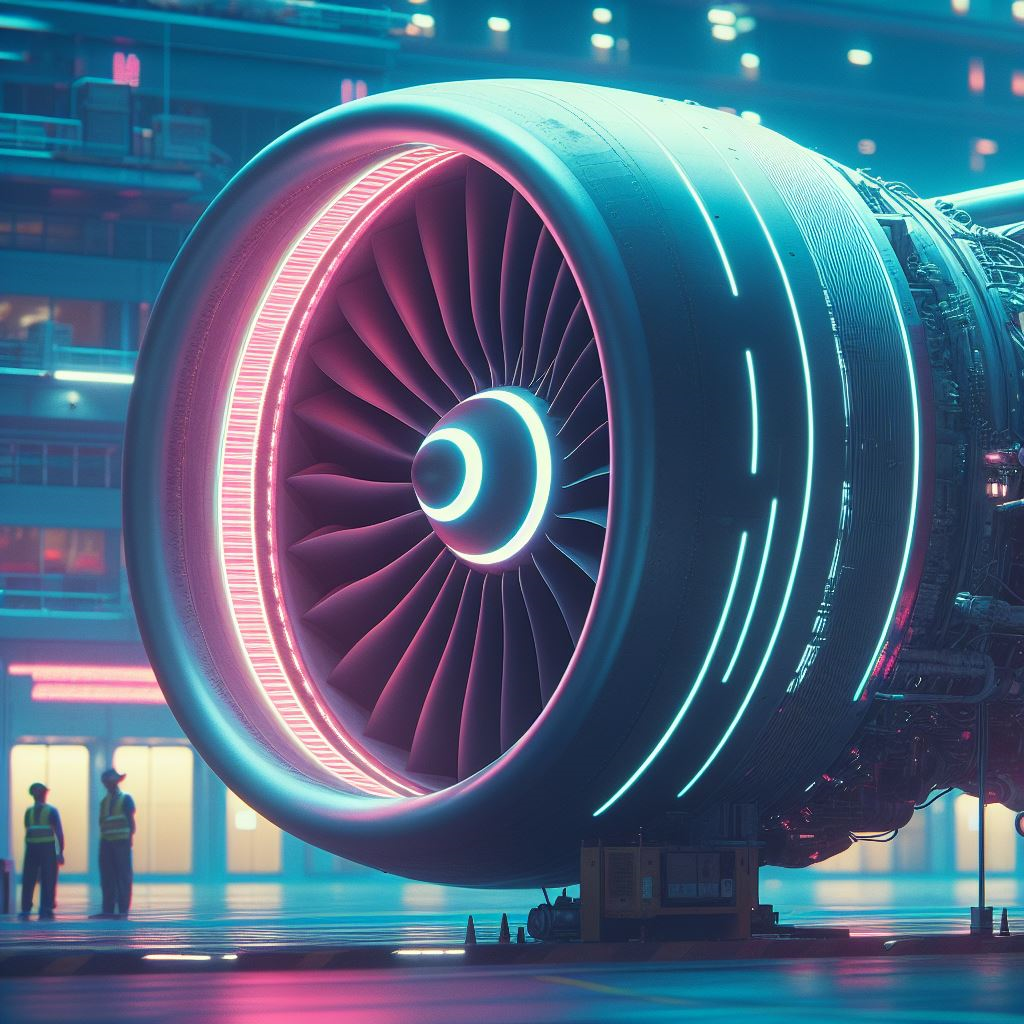 Optimize CFM56-7B engine
How?:
Geometrical changes on the engine to create an optimized model.
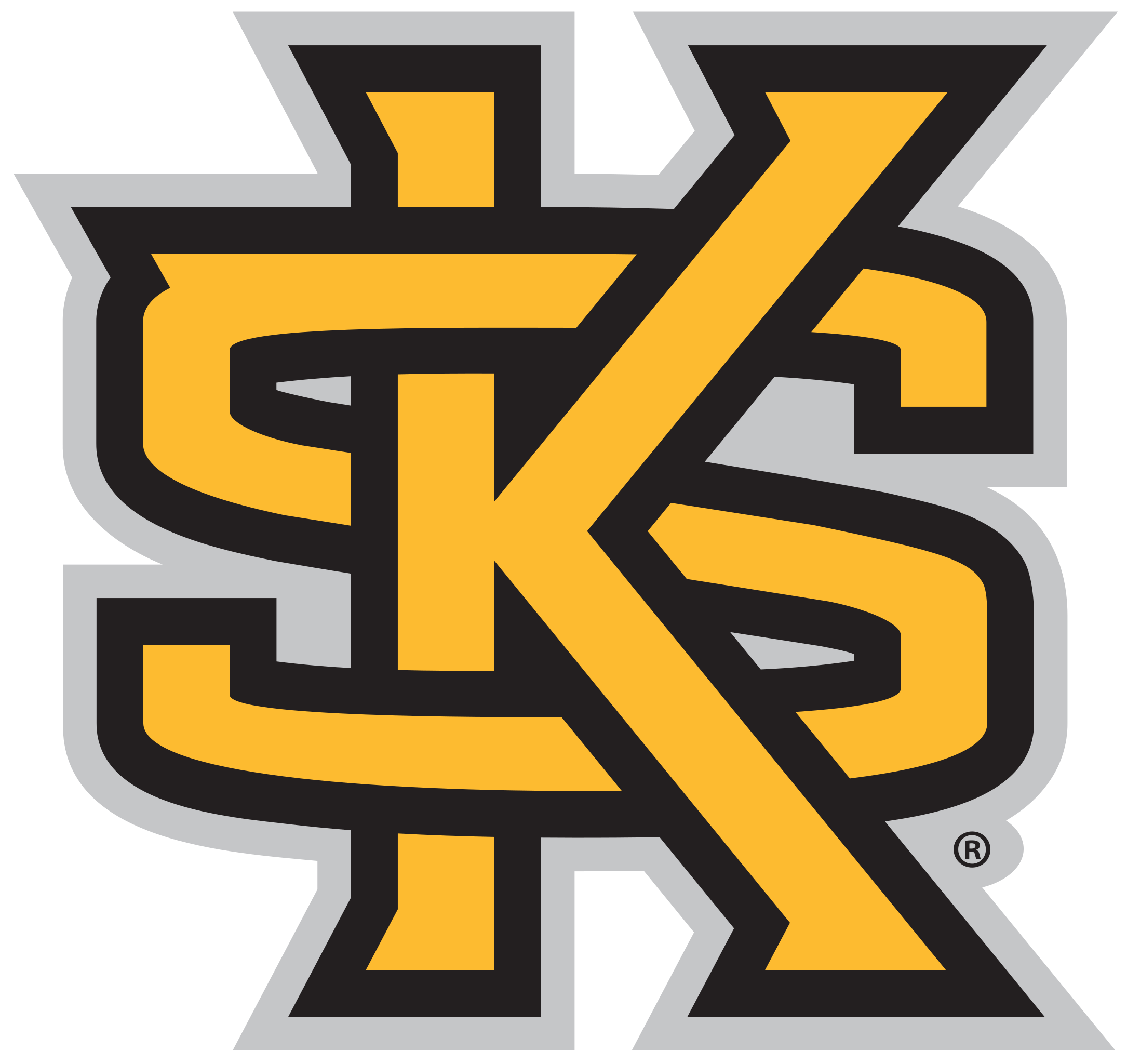 Methodology
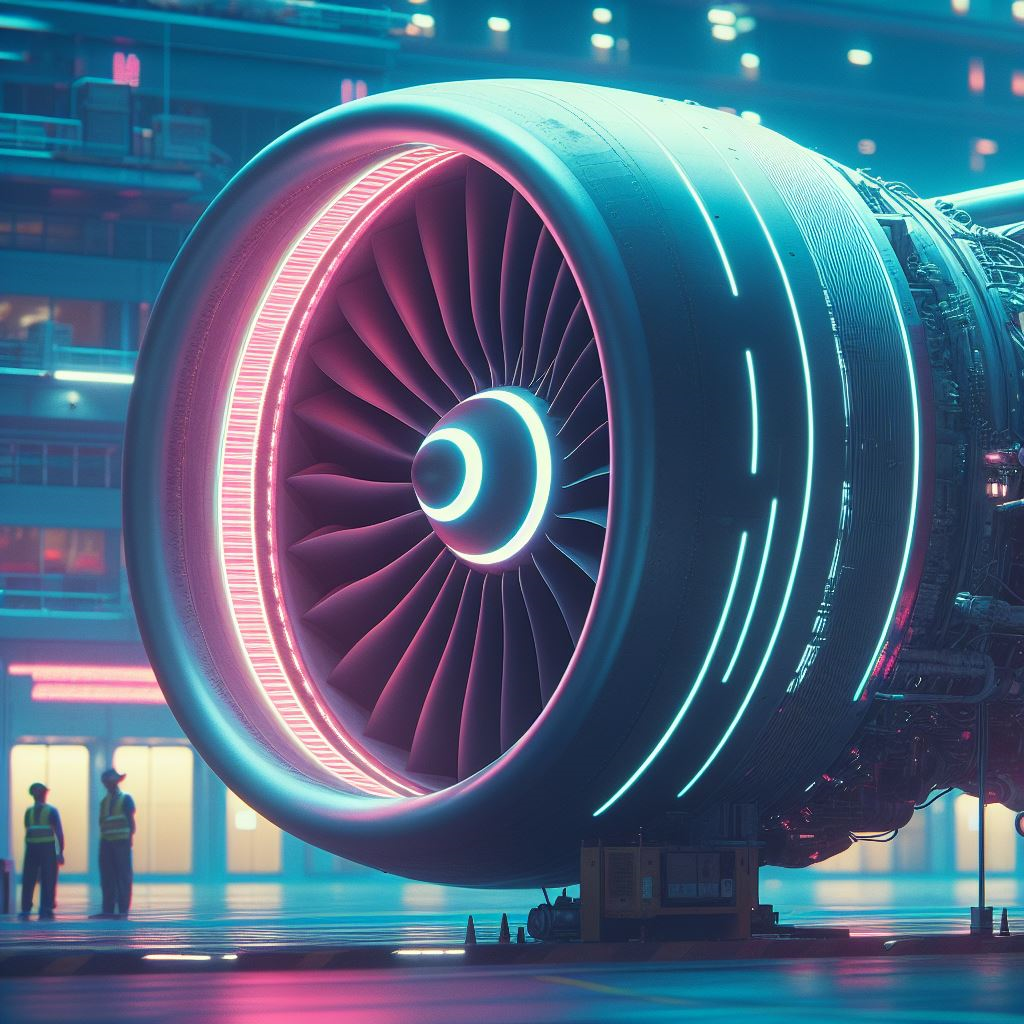 Create a 3D model of the engine by tracing around airfoil with respect to dimension ratios.

Integrate dimension changes and analyze the speed and pressure inside the inlet.

Create an optimized model by combining the dimensions that results in higher pressure and lower velocity inside the inlet.

3D print the baseline and optimized model.

Run an experiment using a wind tunnel to measure the drag force created by each model at various air speeds.
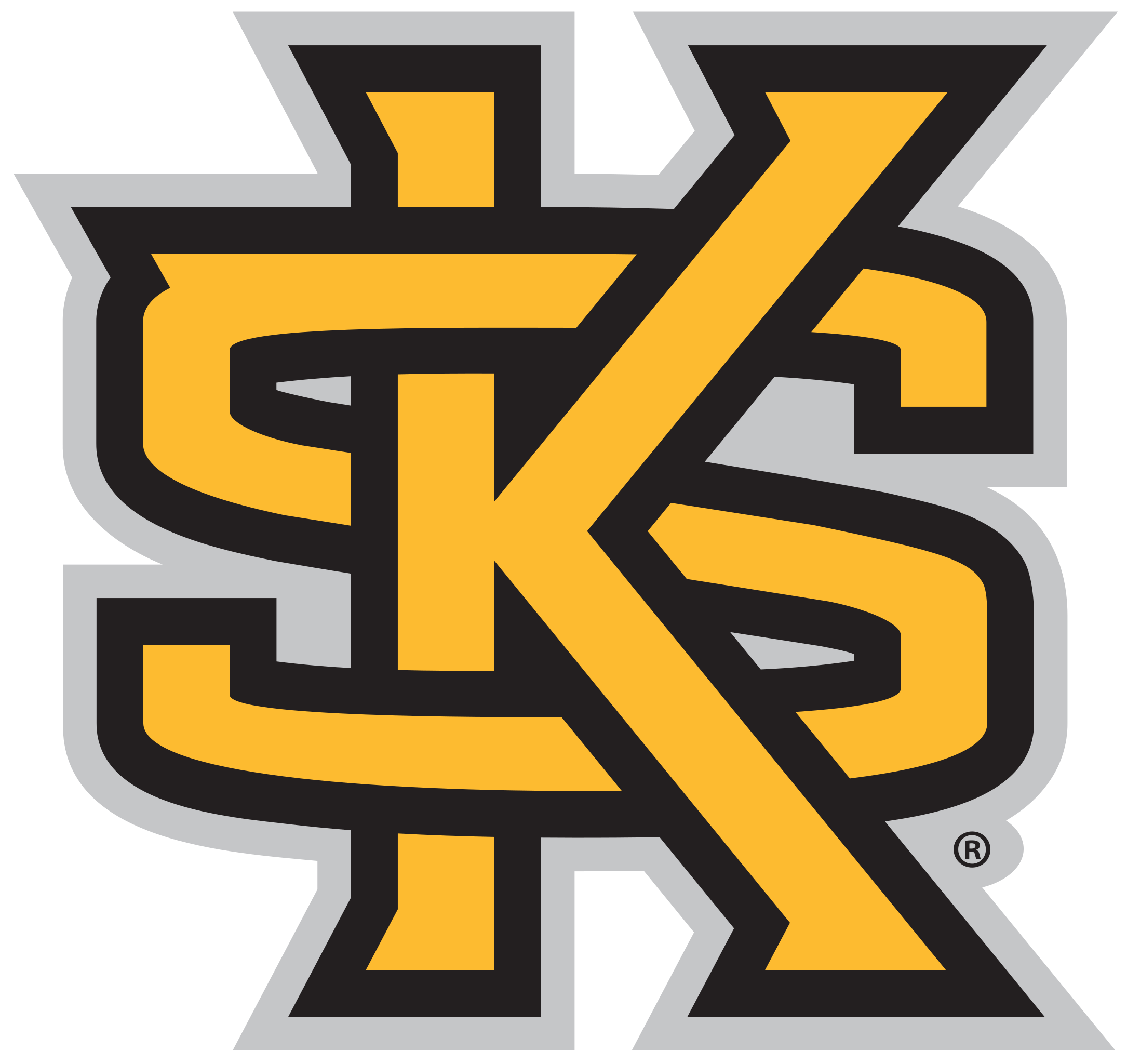 Methodology
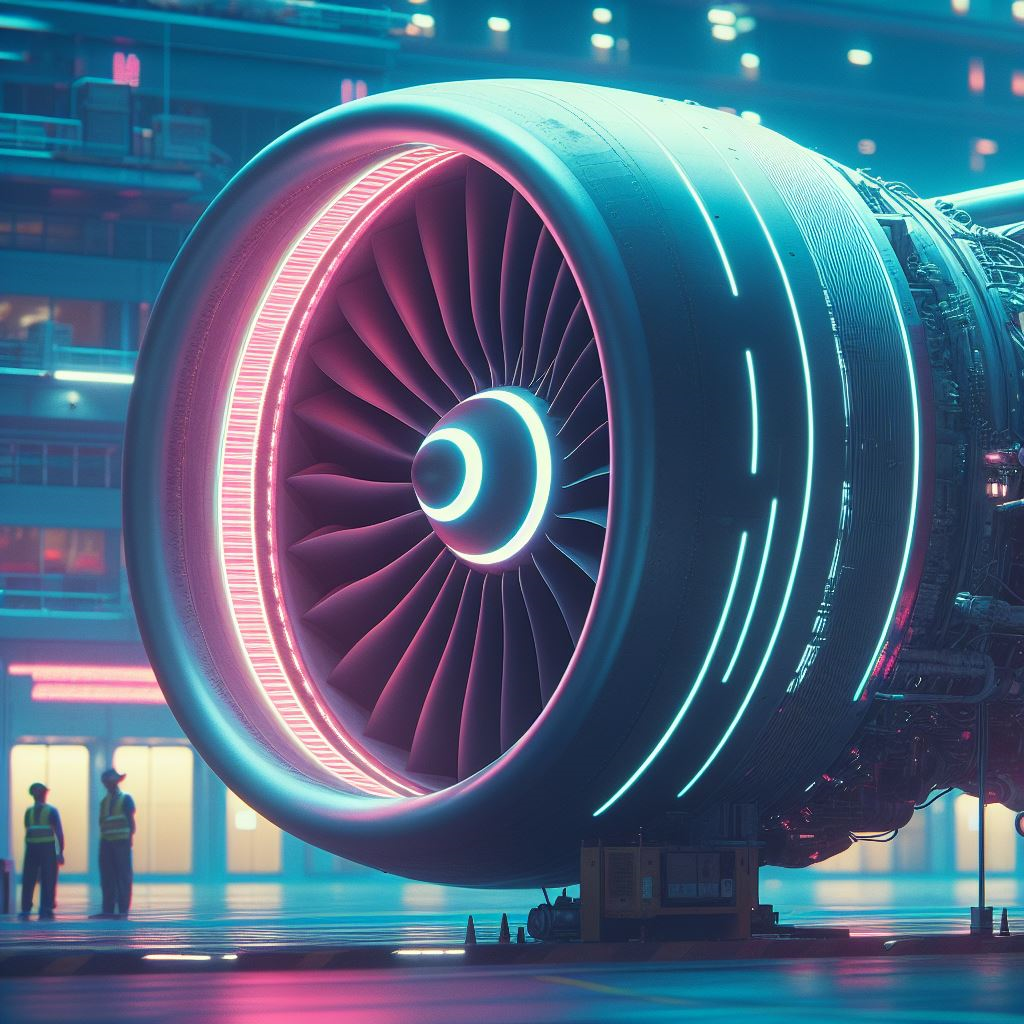 CFM56-7B engine baseline
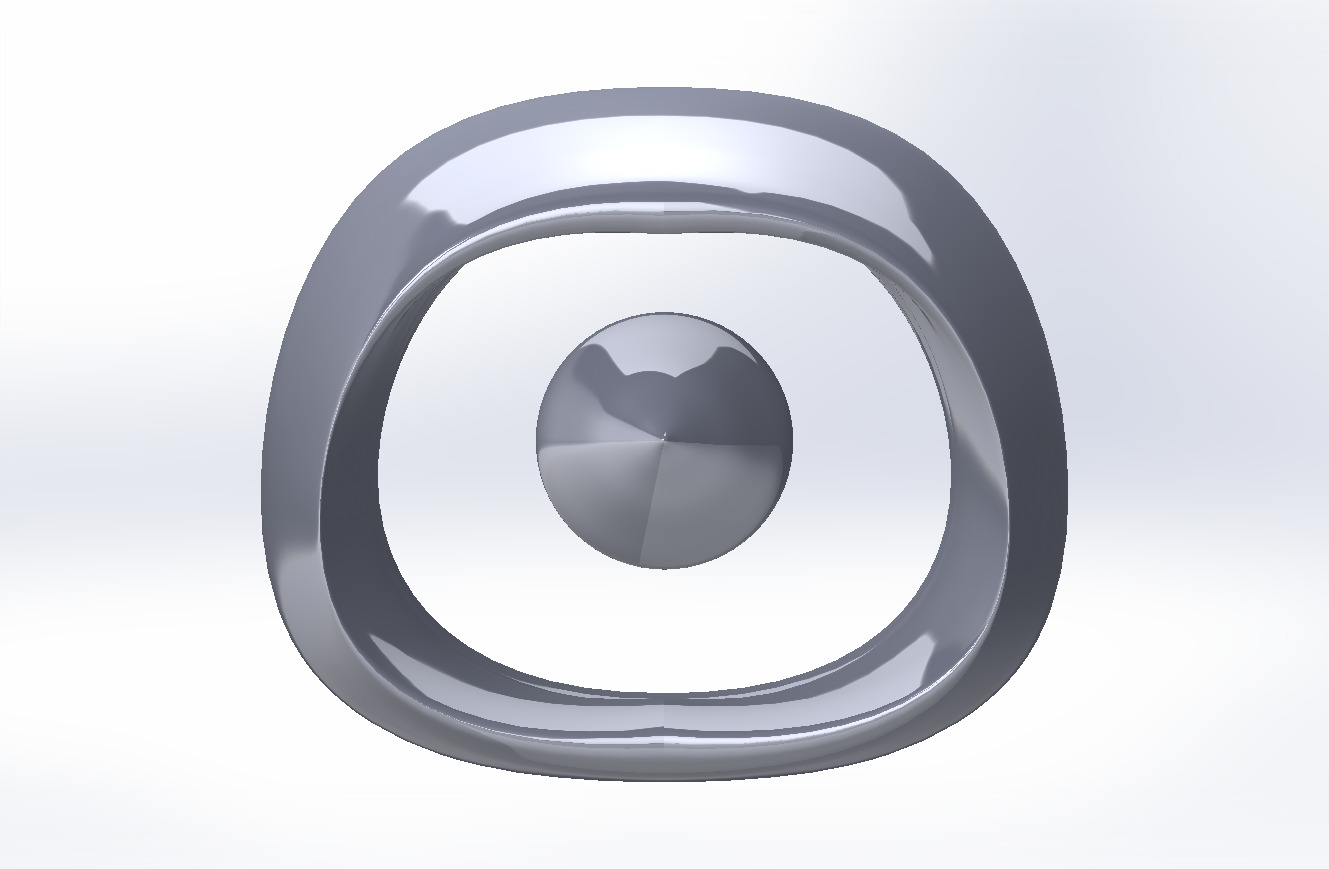 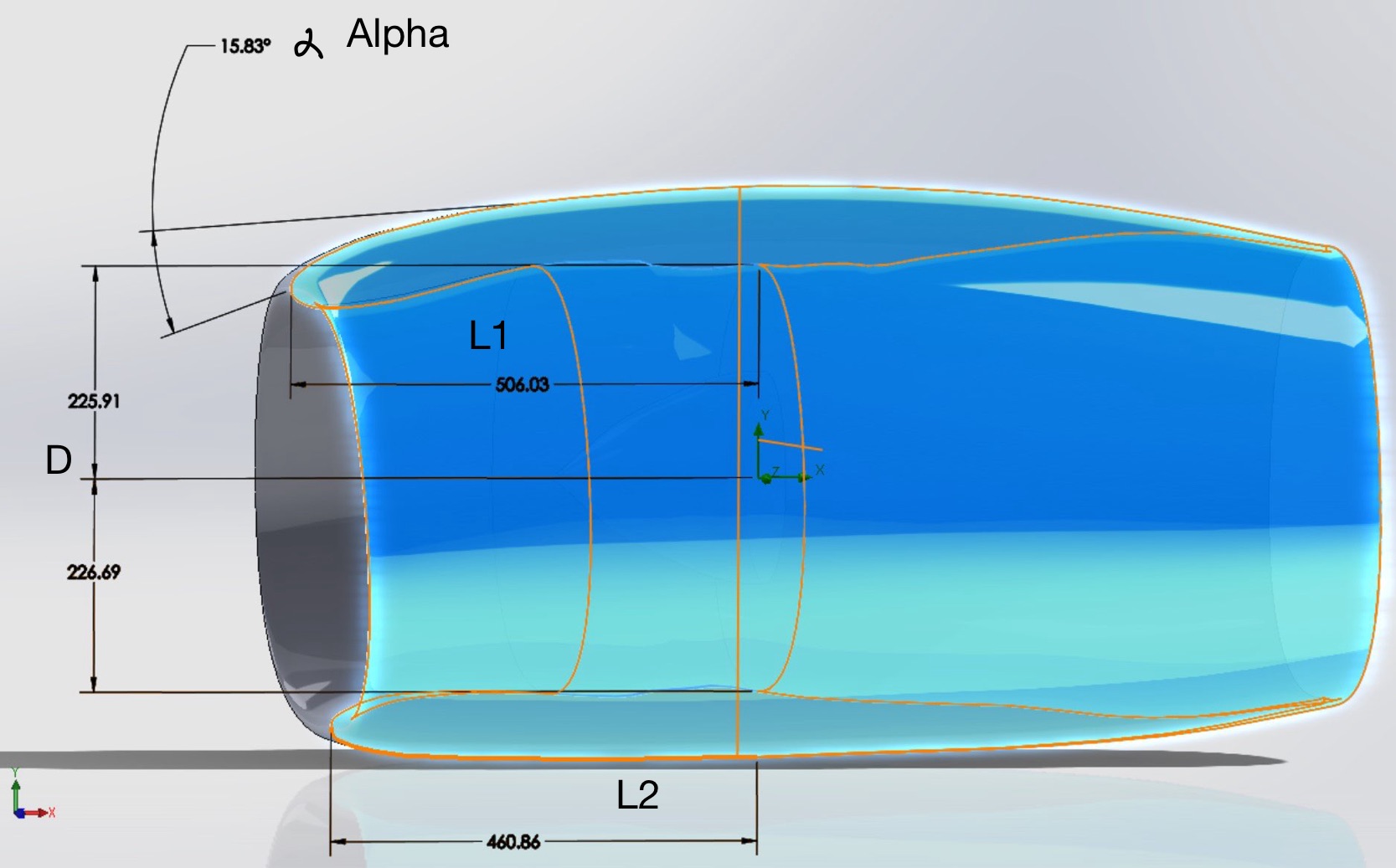 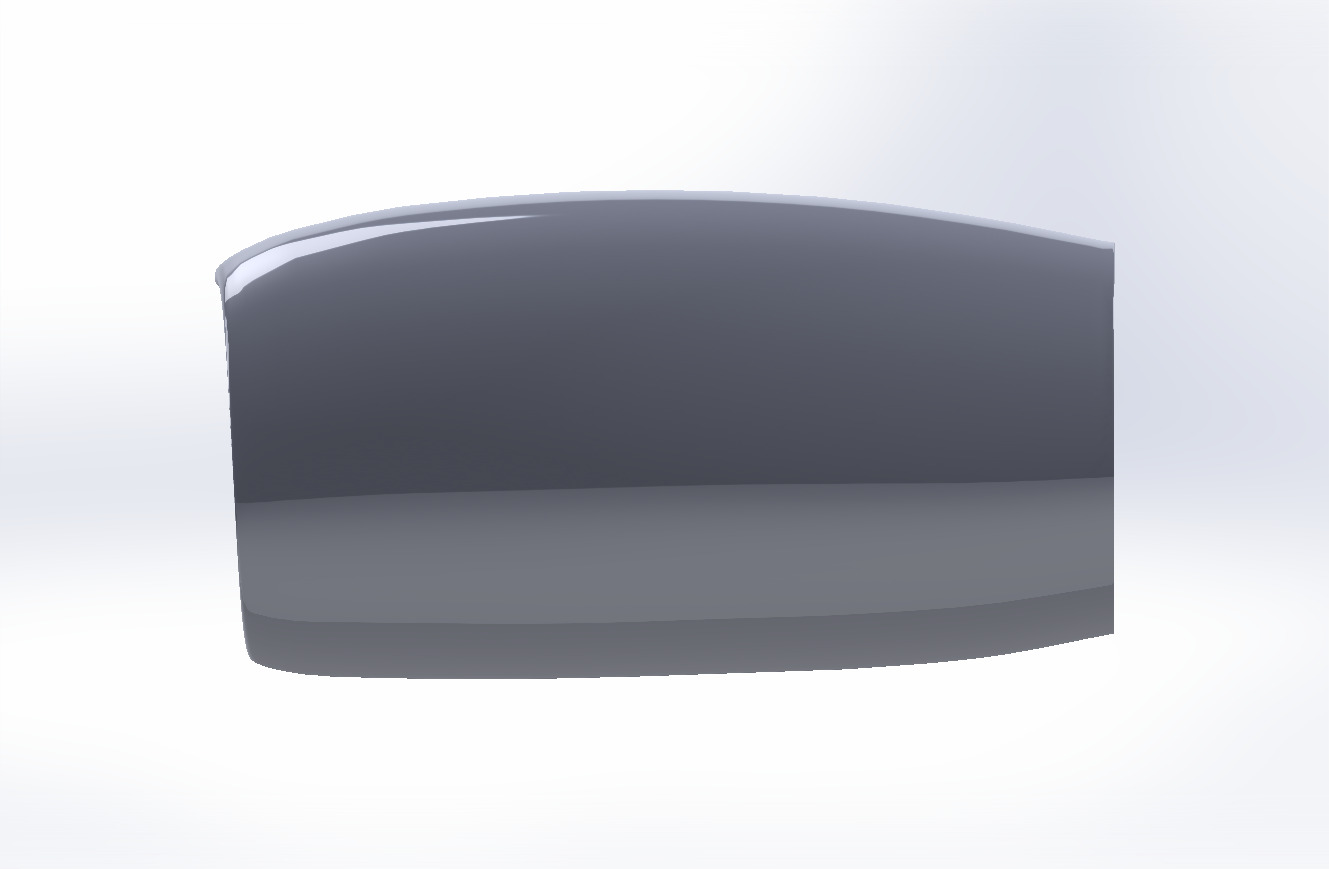 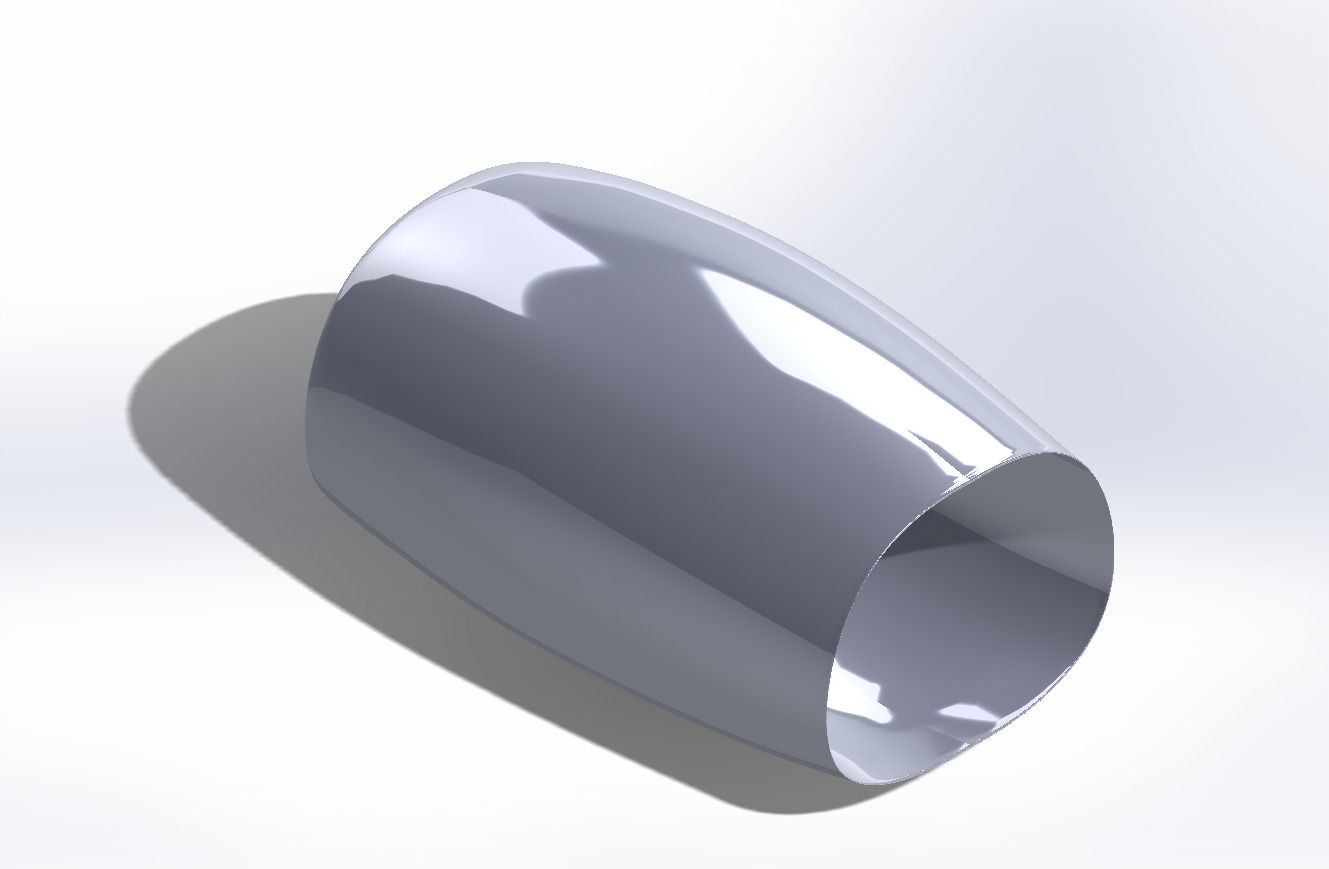 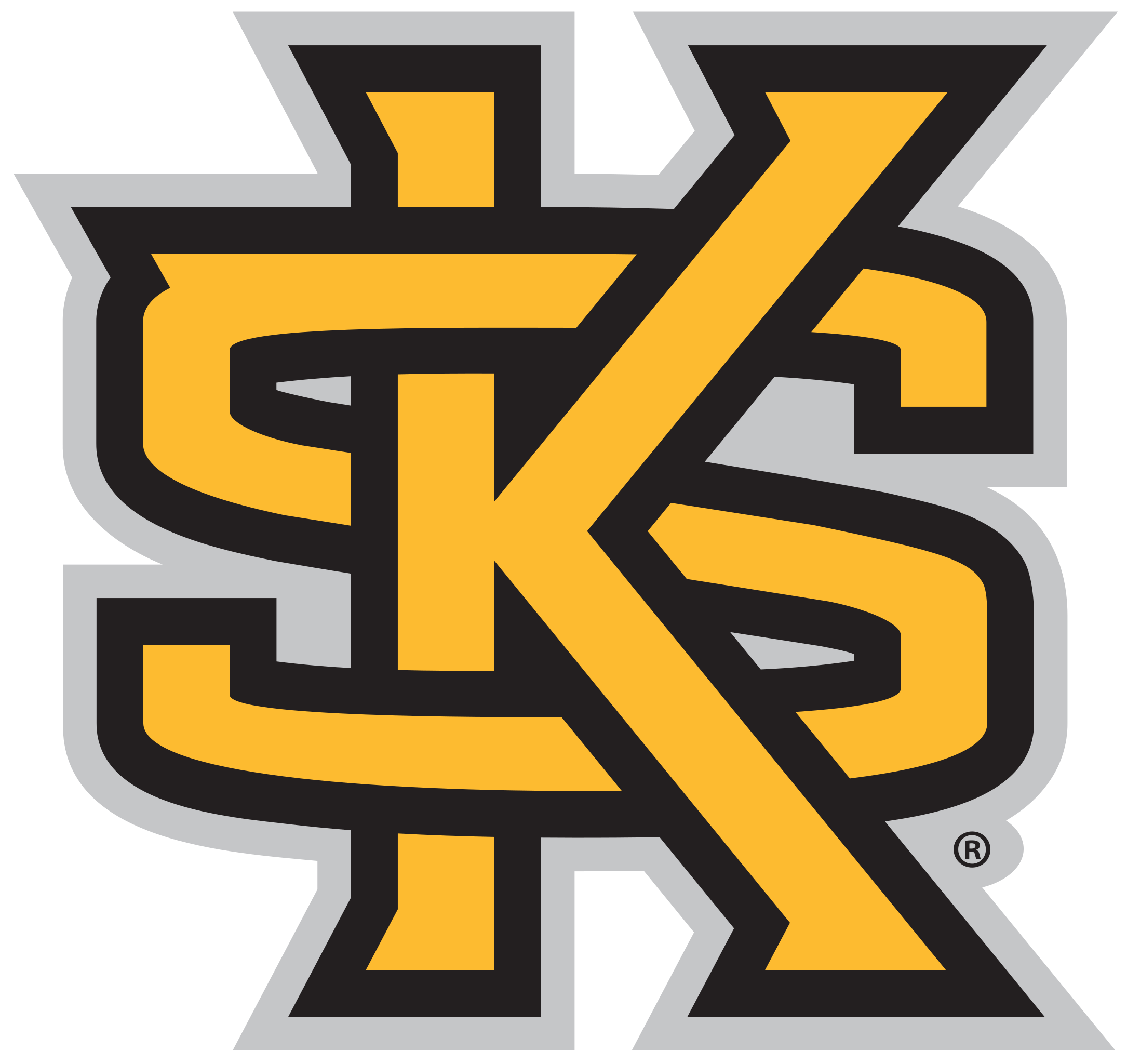 Methodology
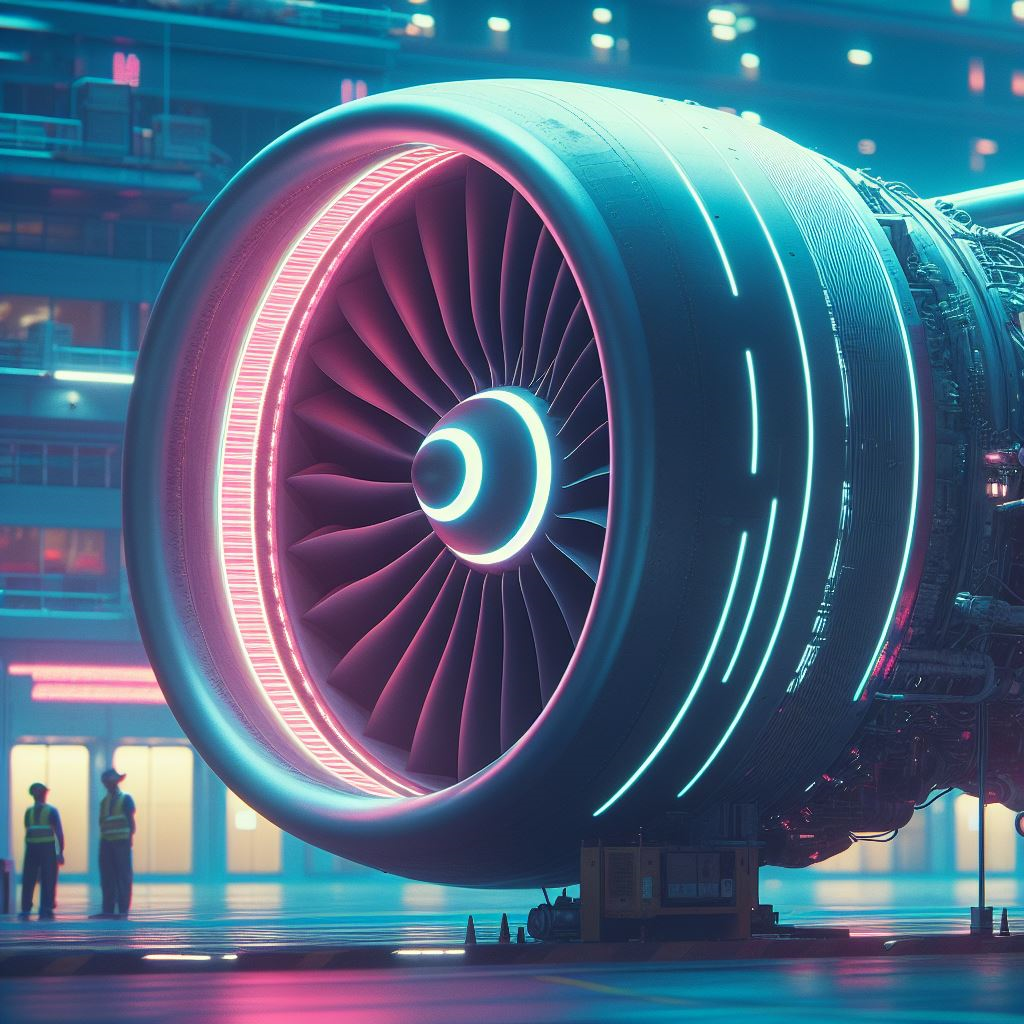 These values will be scaled to a factor of 4.01x to get the model of the engine at real-life dimension and then complete CFD analysis.
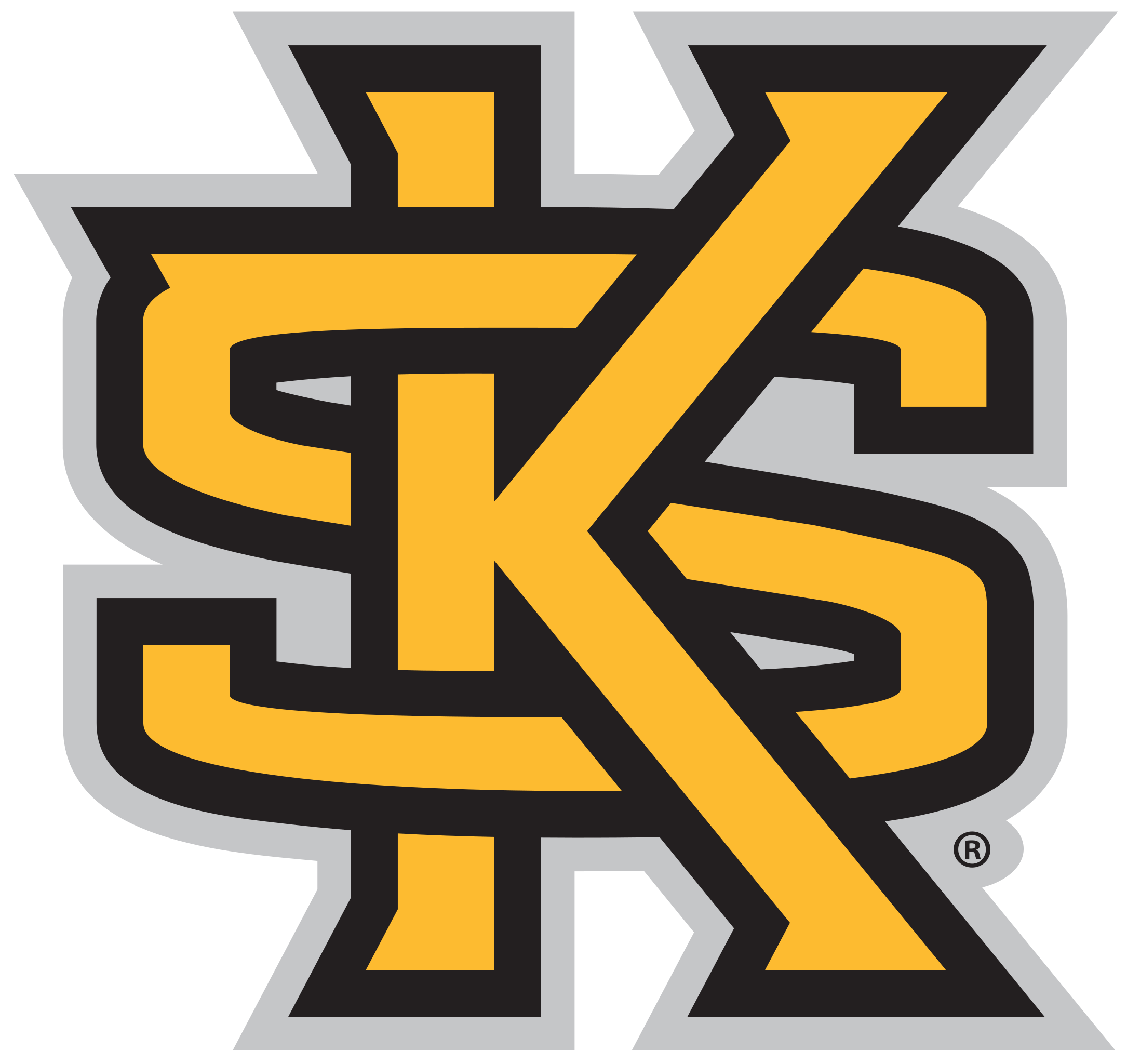 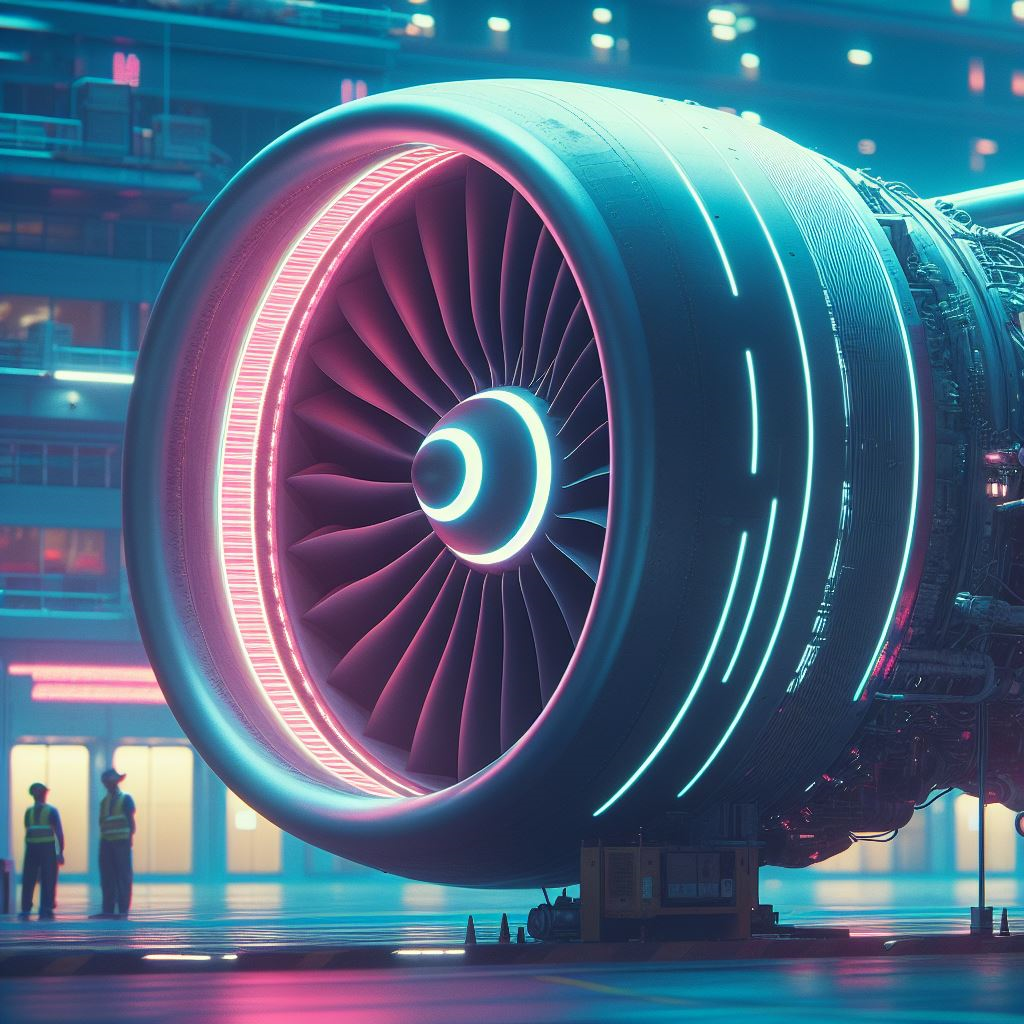 Analysis and Results
Boundary Conditions
Fluid: Air

Altitude: 10668 meters

Speed: 835 Km/h

Mesh Refinement:

 	- Optimal for 	aerospace   	analysis 	(Equidistant).

Computational Fluid Dynamics
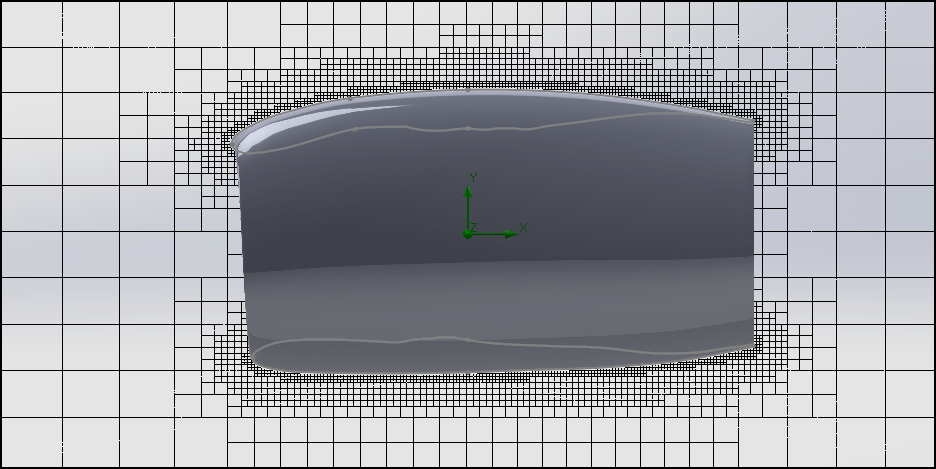 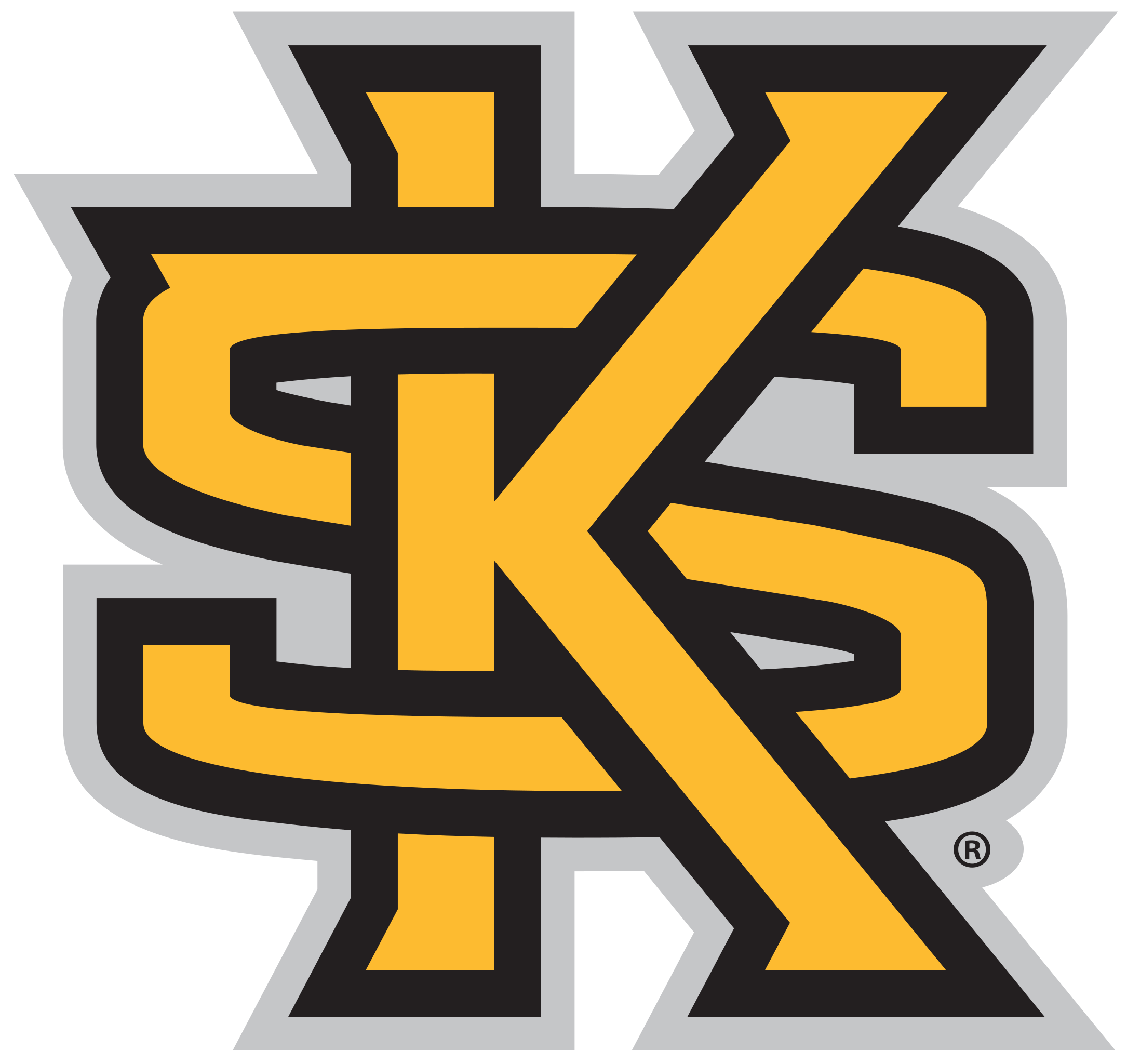 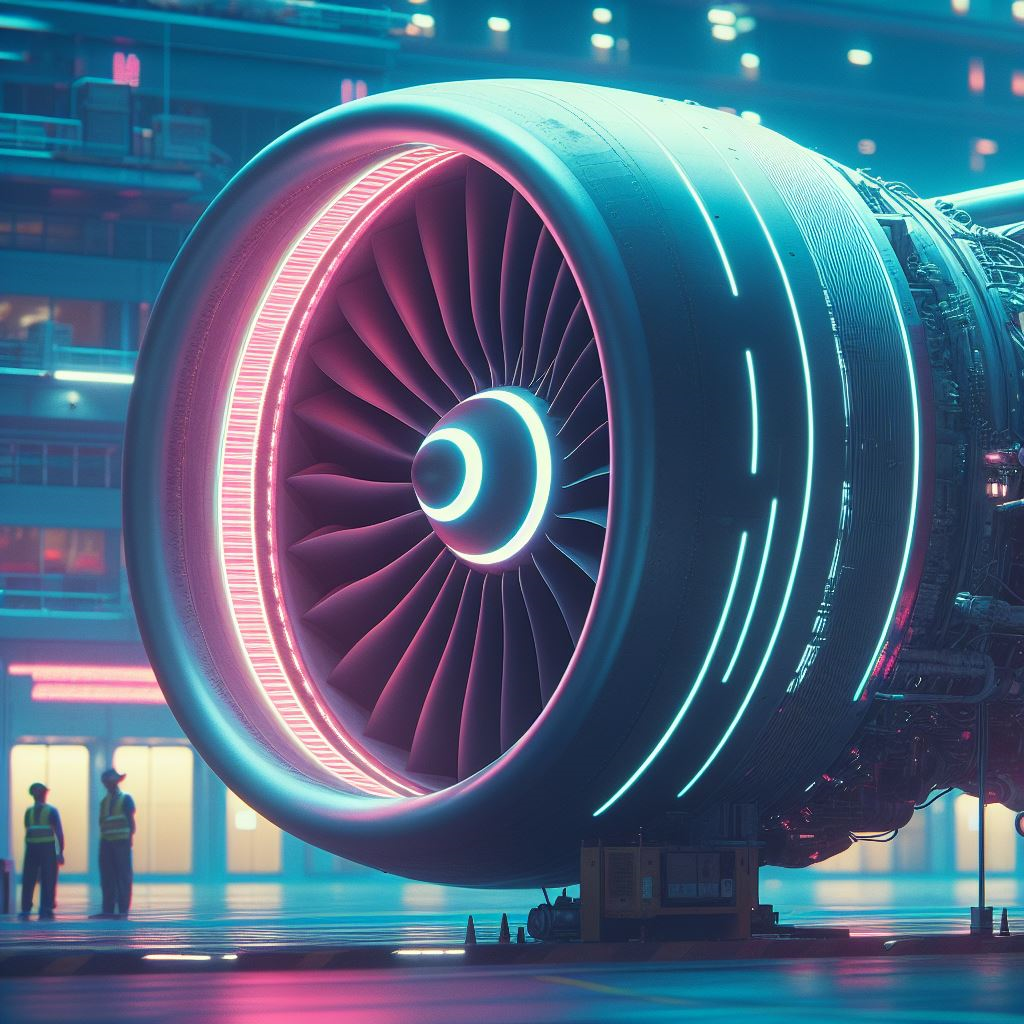 Analysis and Results
Geometrical Changes
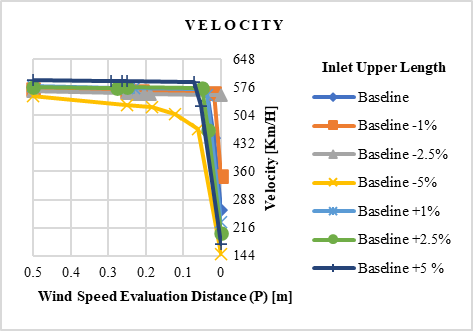 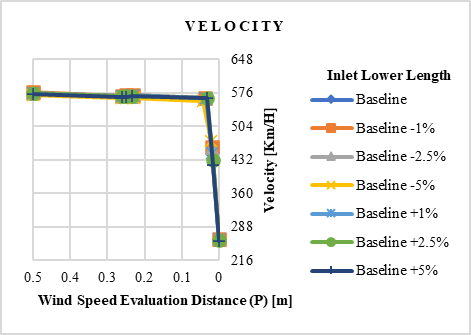 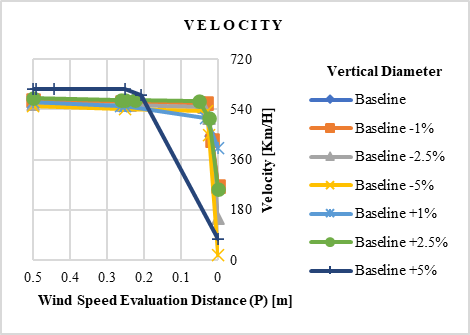 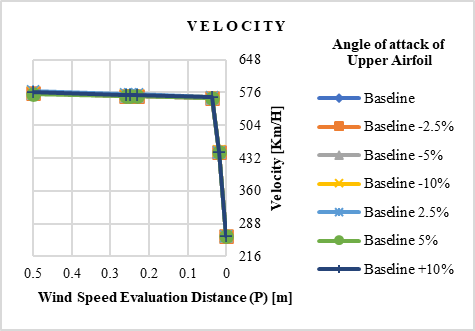 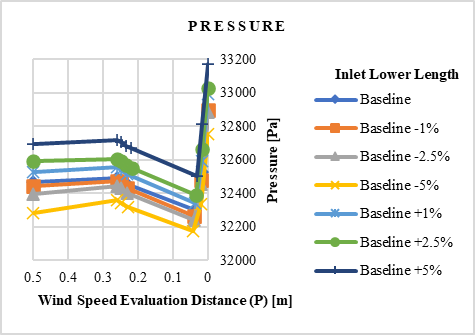 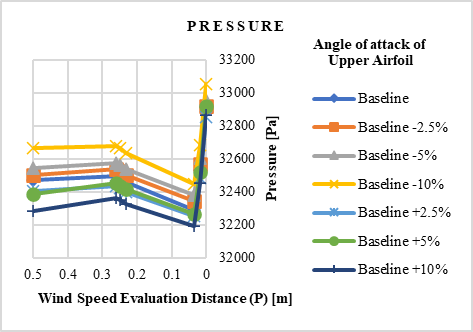 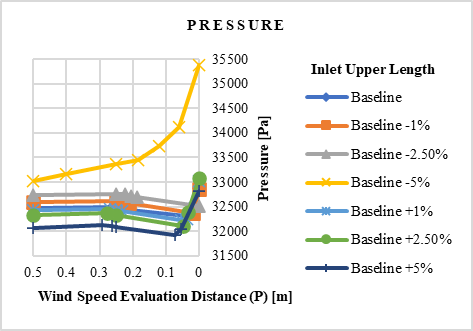 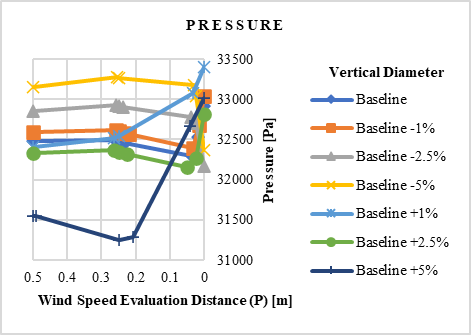 Velocity and Pressure of each design change for the Inlet Upper Length parameter (U).
Velocity and Pressure of each design change for the Inlet Lower Length parameter (L).
Velocity and Pressure of each design change for the Diameter parameter (D).
Velocity and Pressure of each design change for the Angle of Attack parameter (α).
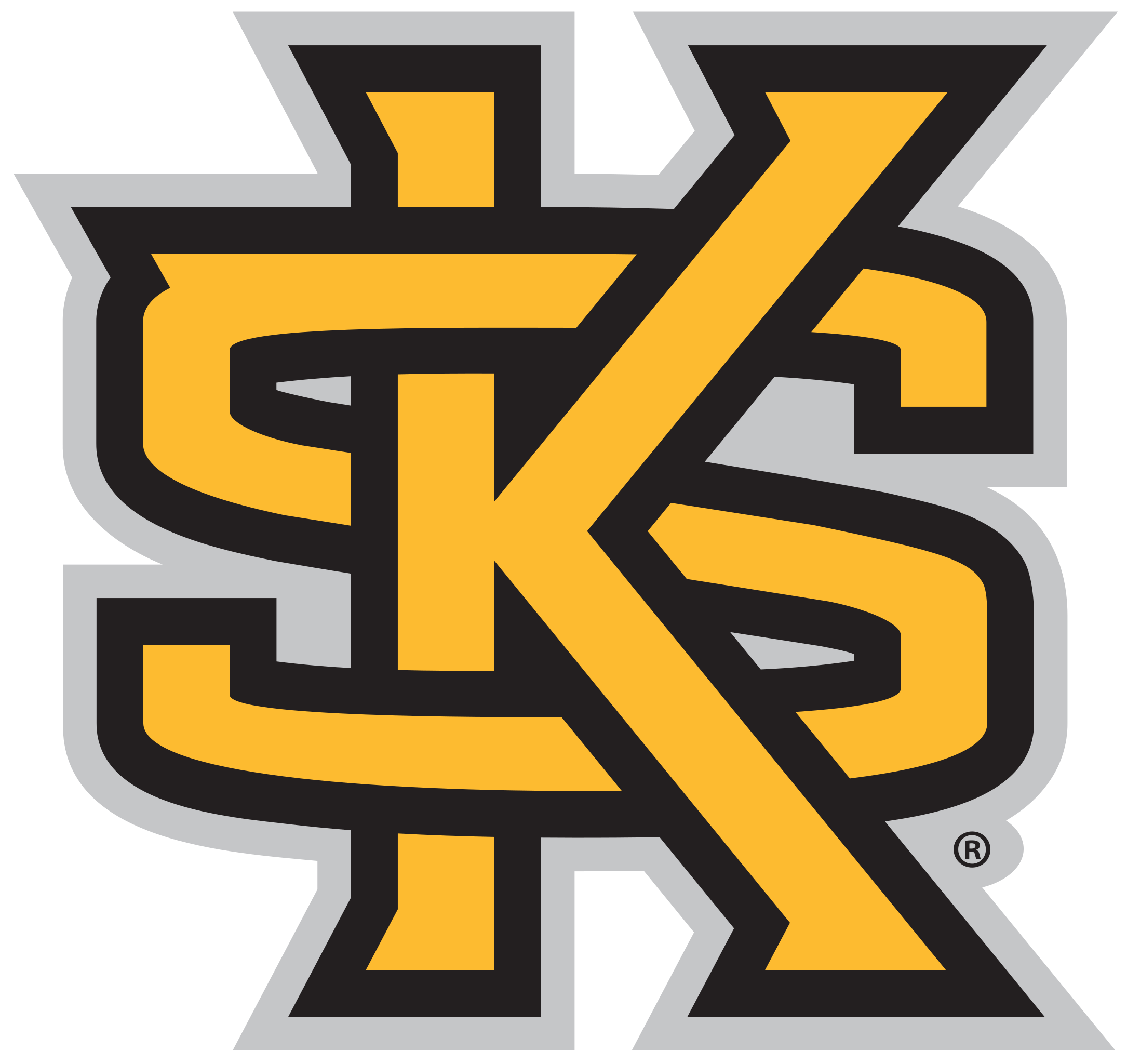 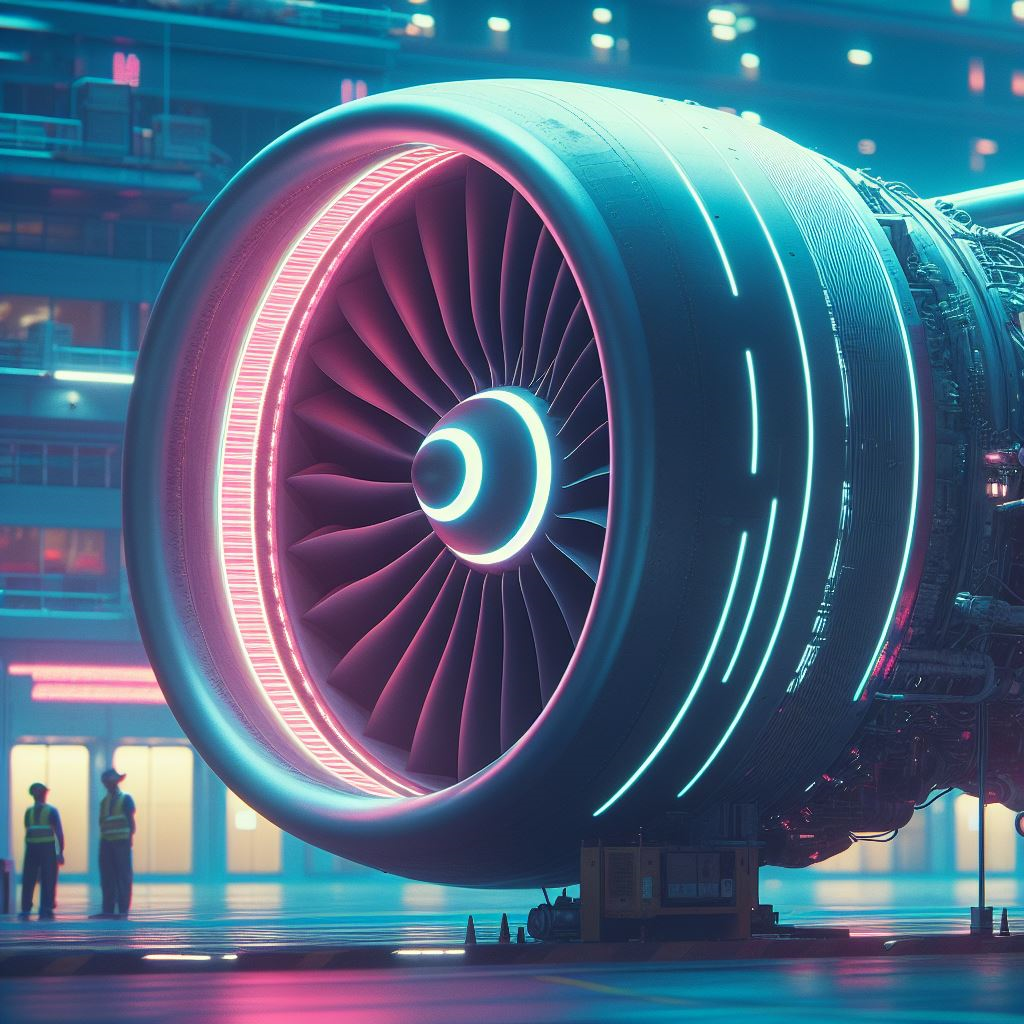 Analysis and Results
- Optimized model is created by changing the baseline model by:
-5% on the upper inlet length
+5% on the lower inlet length
-5% on the diameter
-10% on the angle α
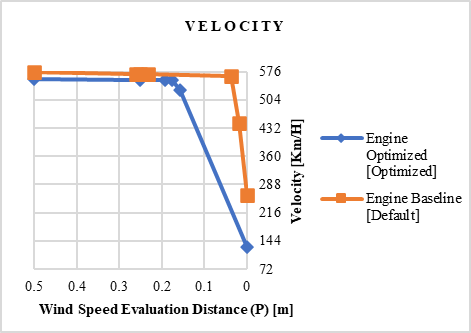 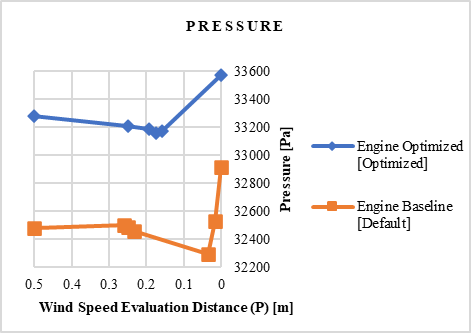 Velocity and Pressure of the Baseline and Optimized model.
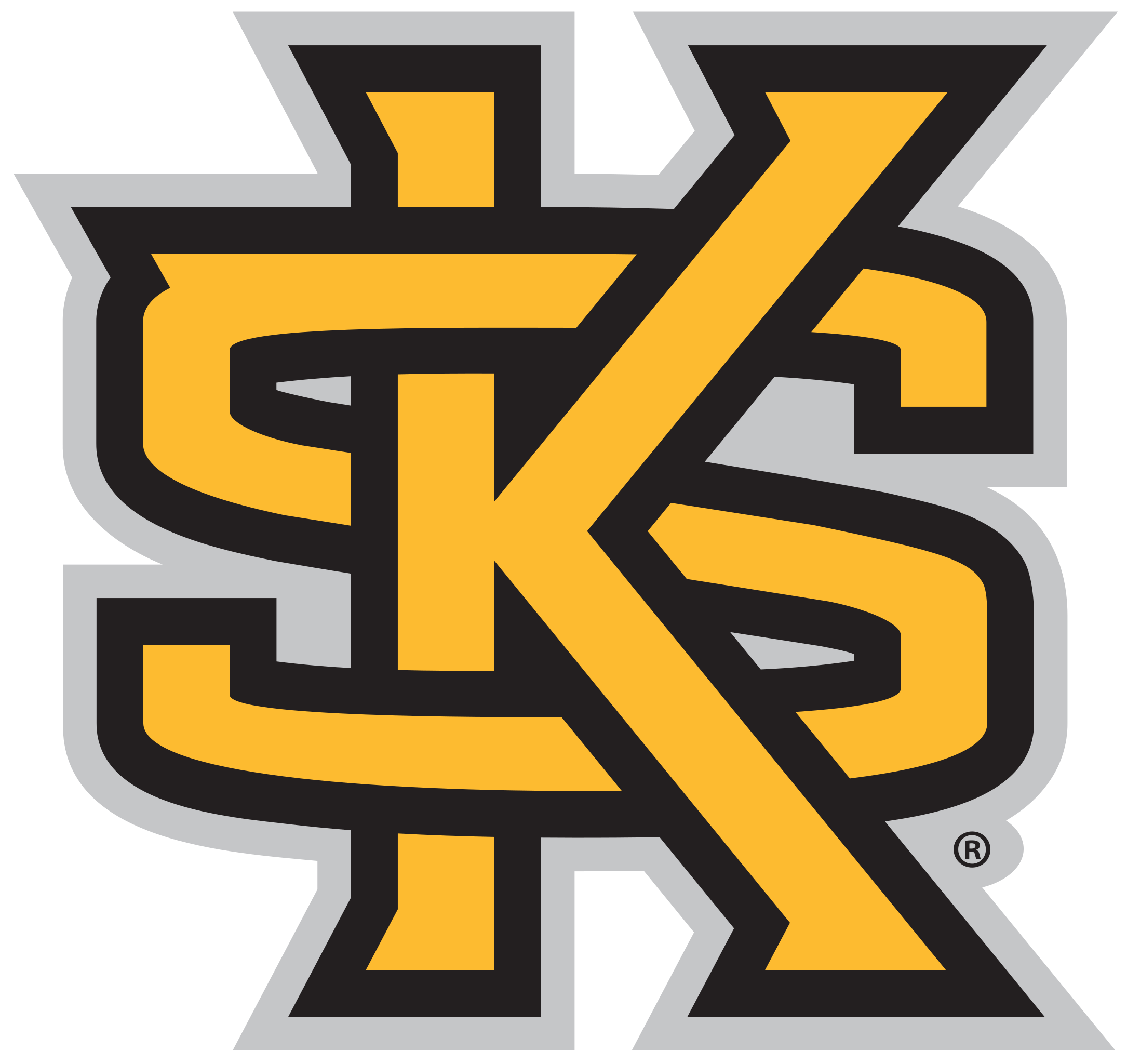 New Design
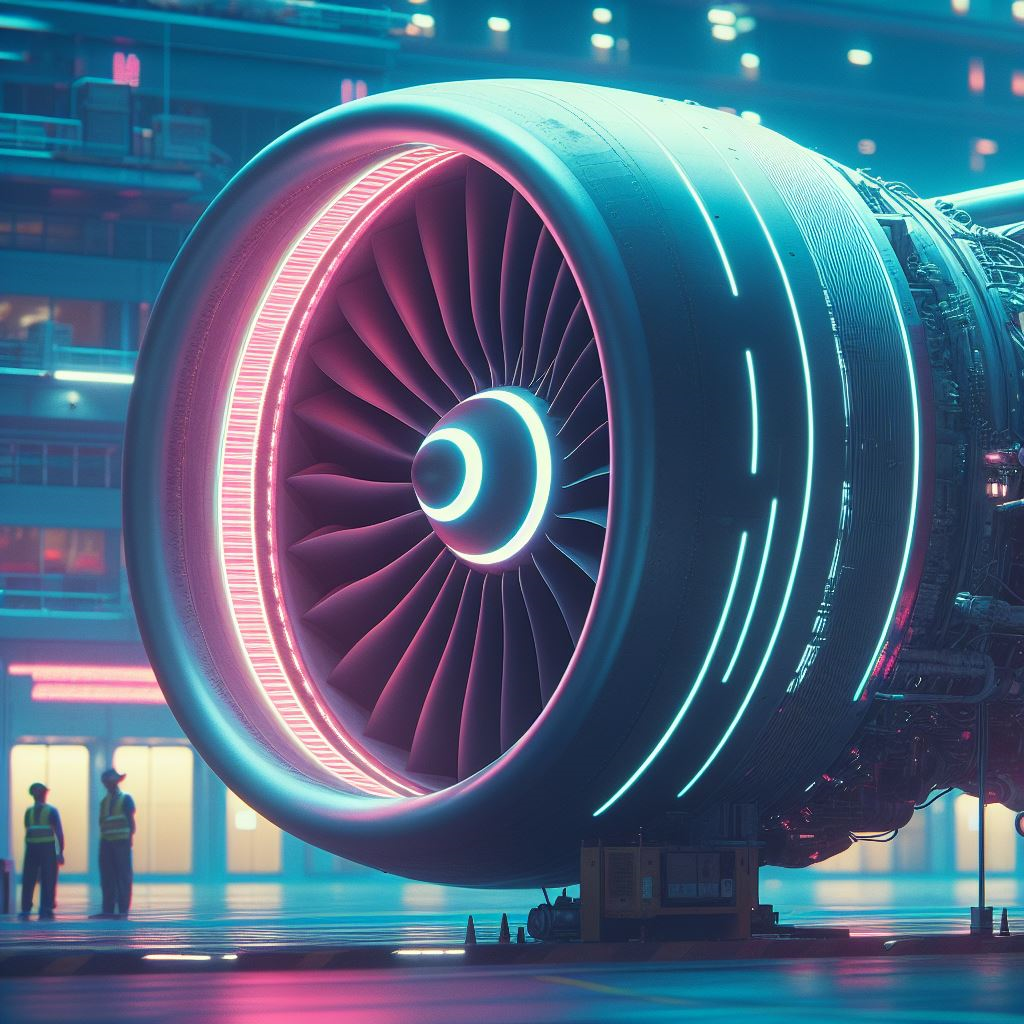 CFM56-7B optimized model
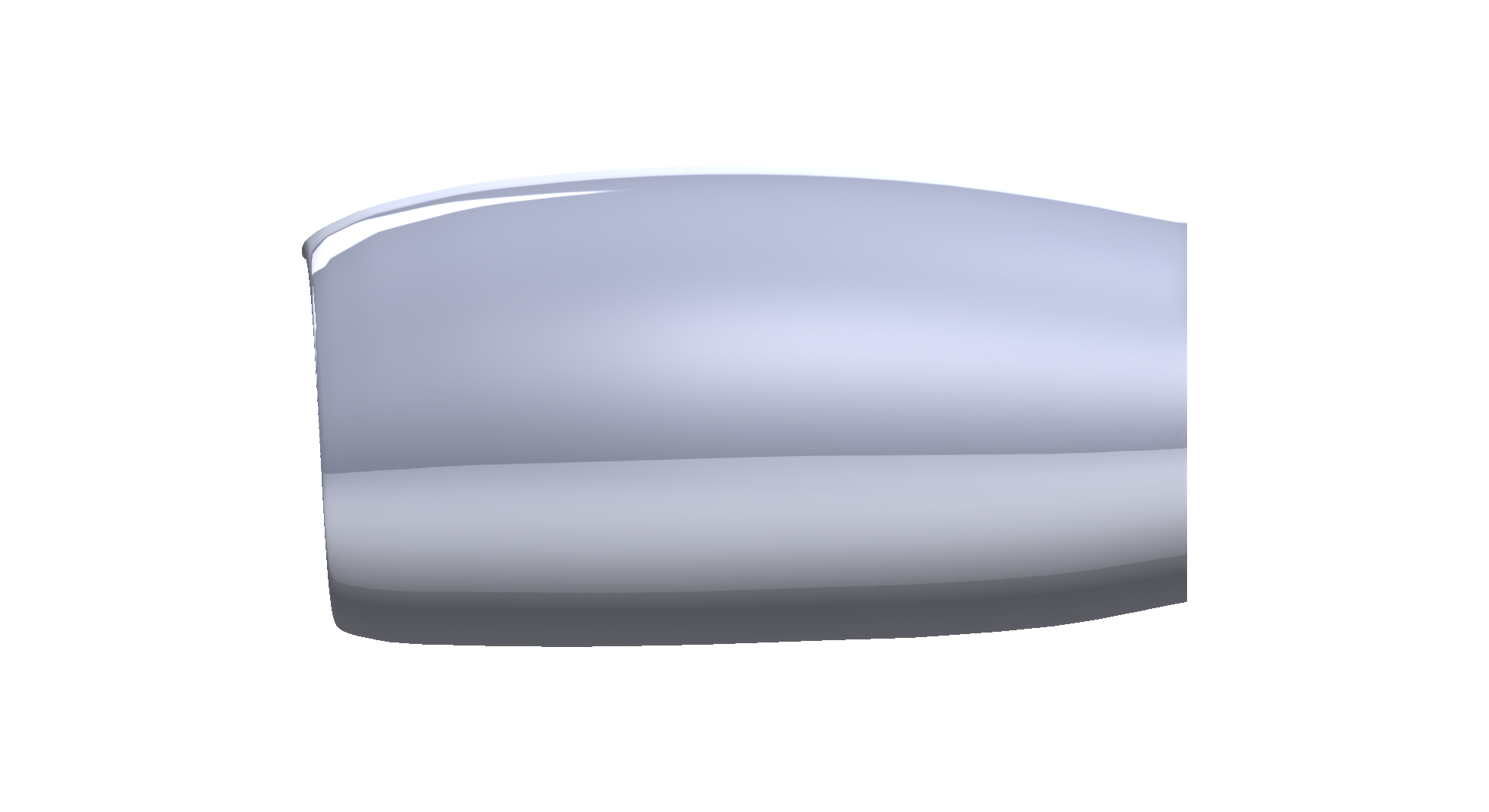 Baseline CMF56-7B model
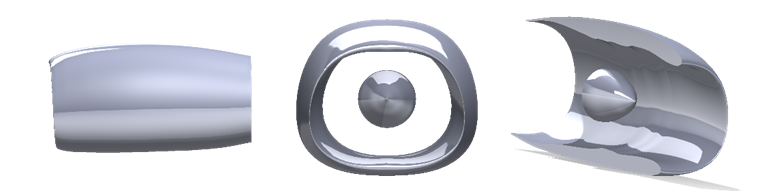 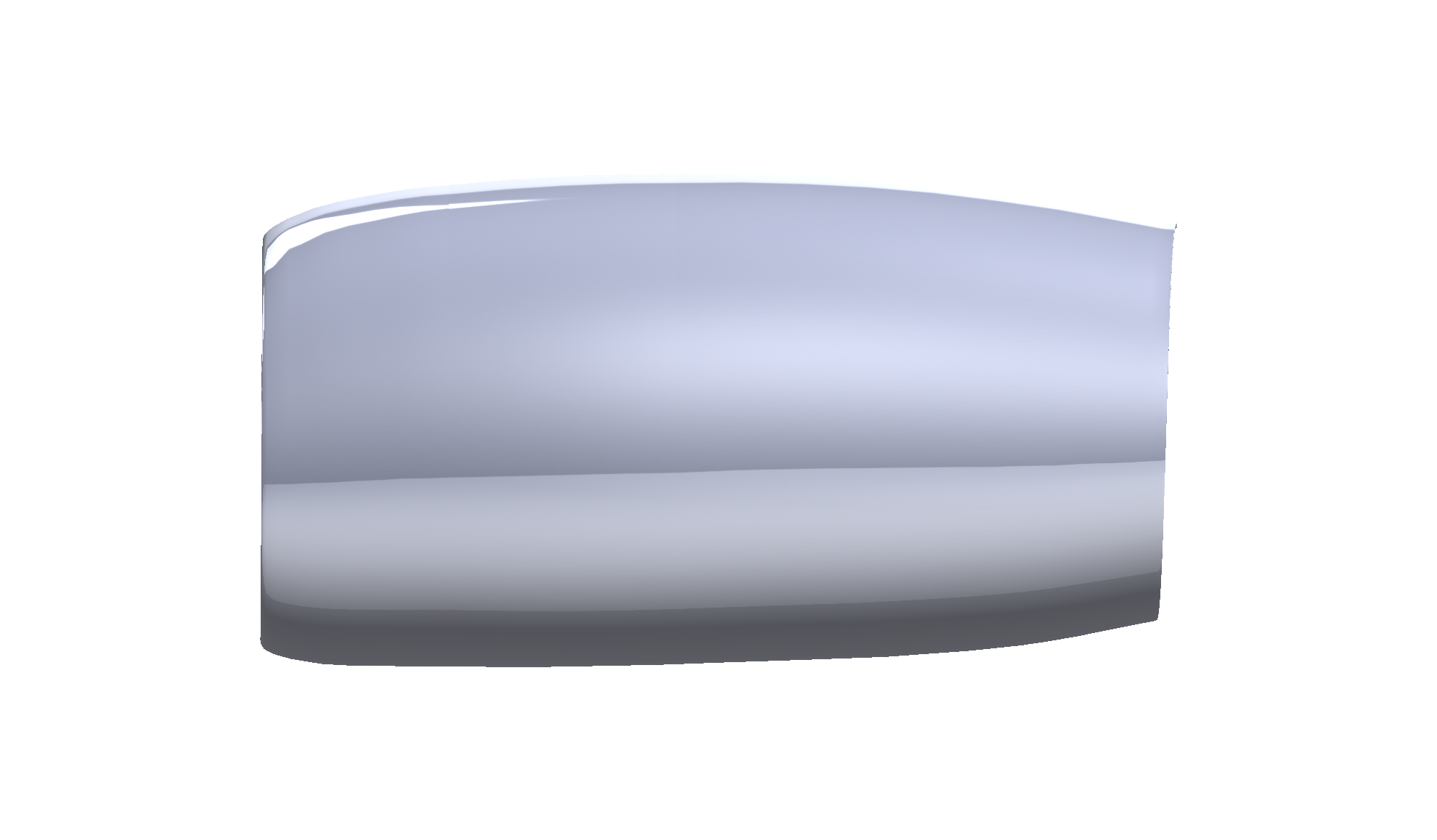 Optimized CMF56-7B model
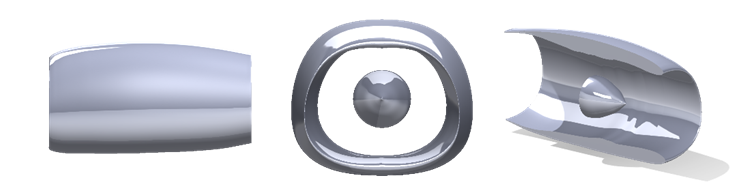 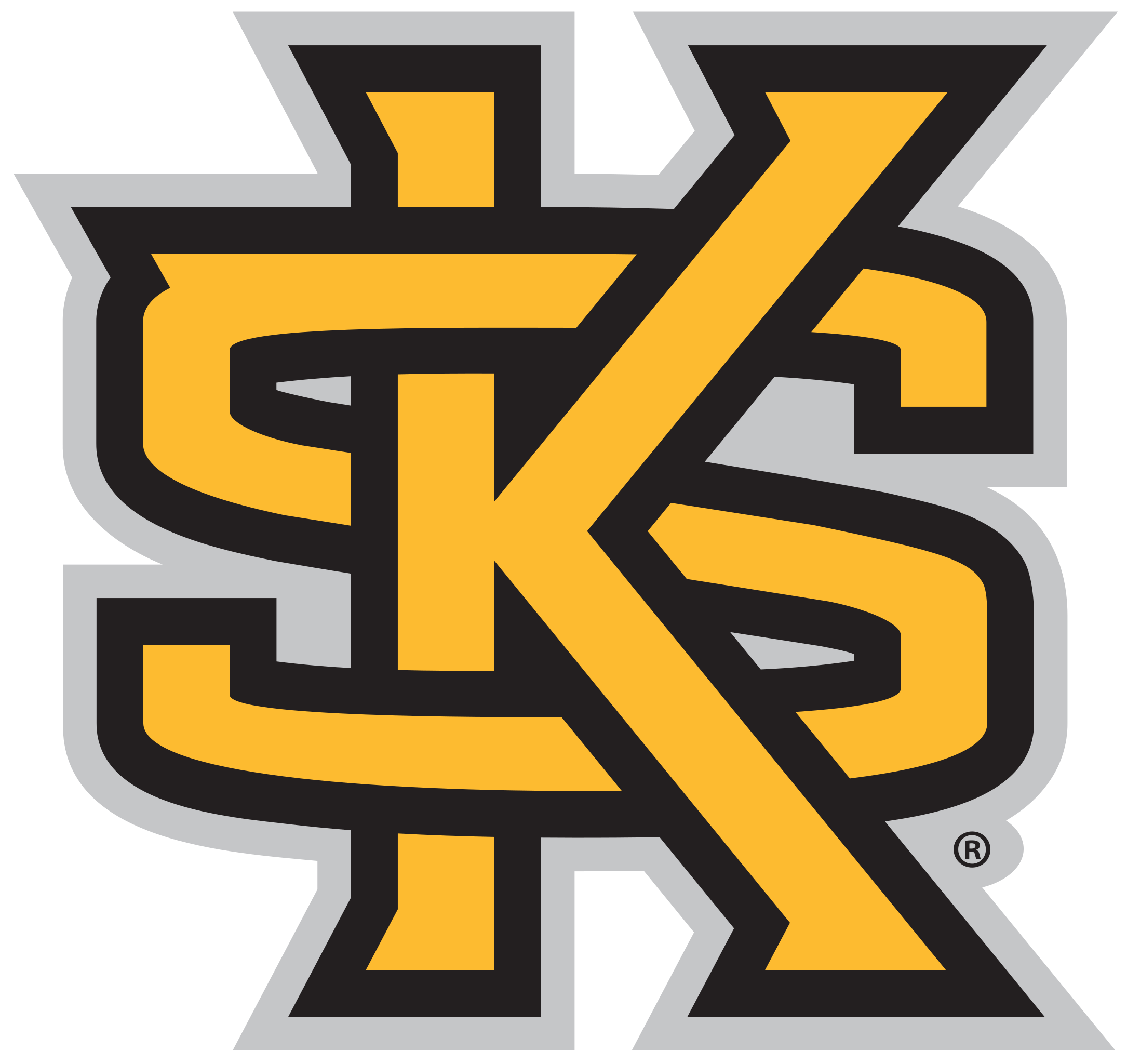 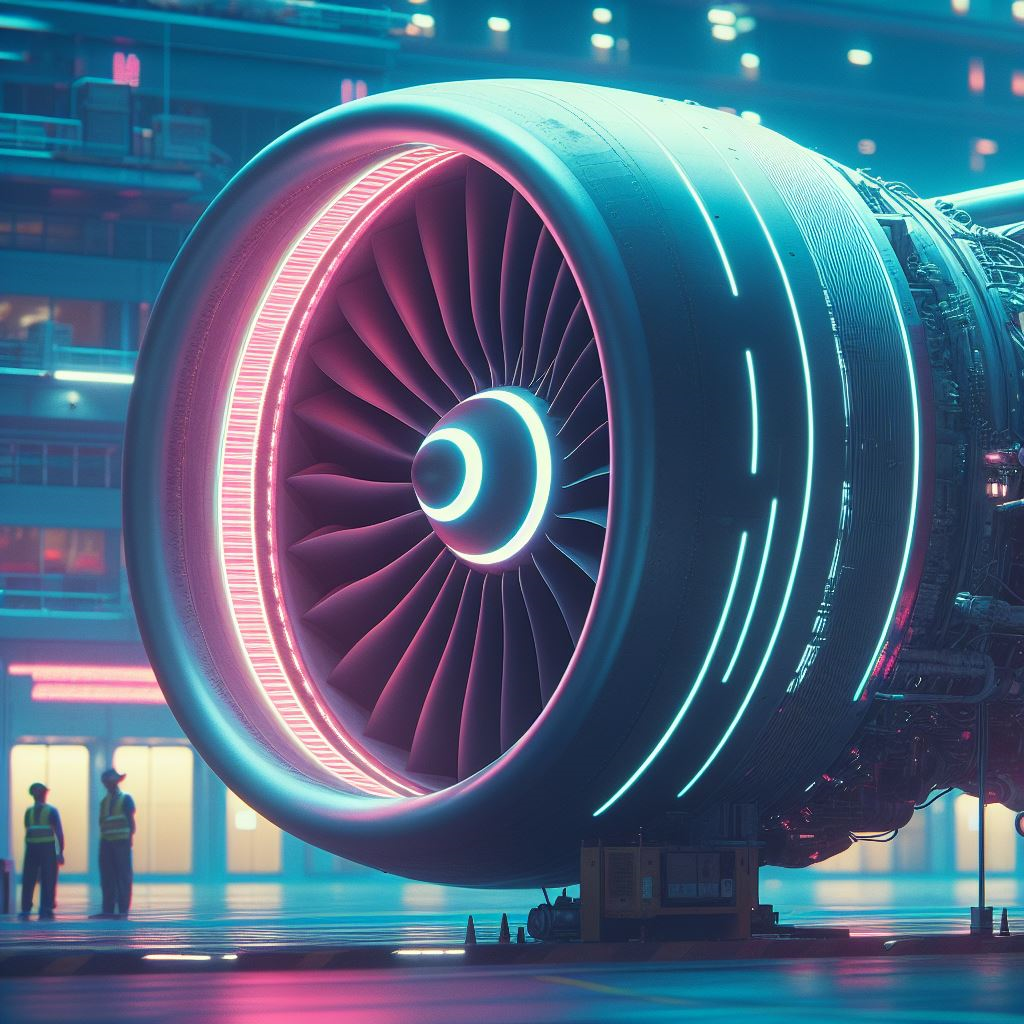 Wind Tunnel Test
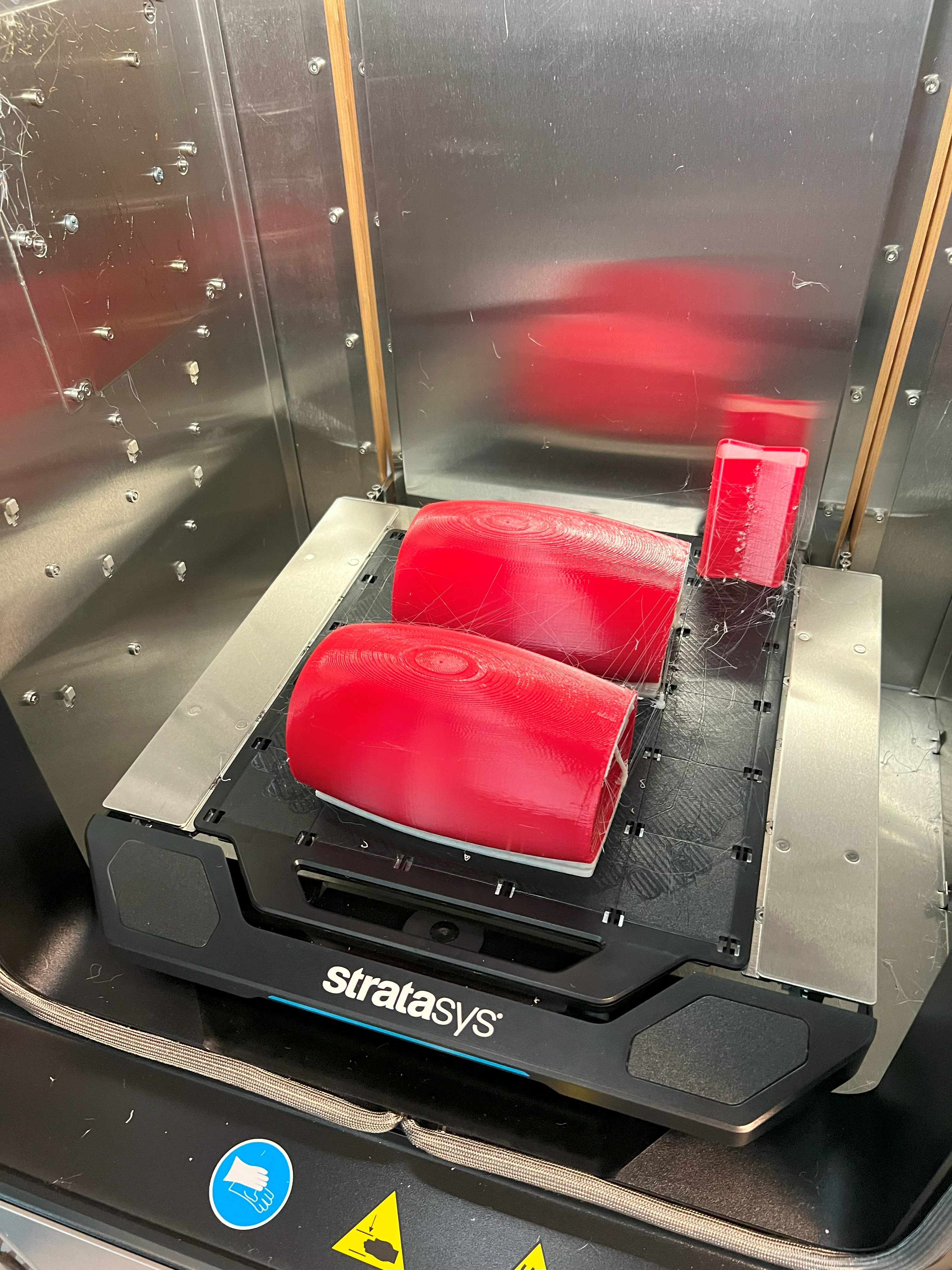 Printing Phase
Models are loaded to a slicer software (GrabCAD)
Printing is done with a Stratasys F170 printer.
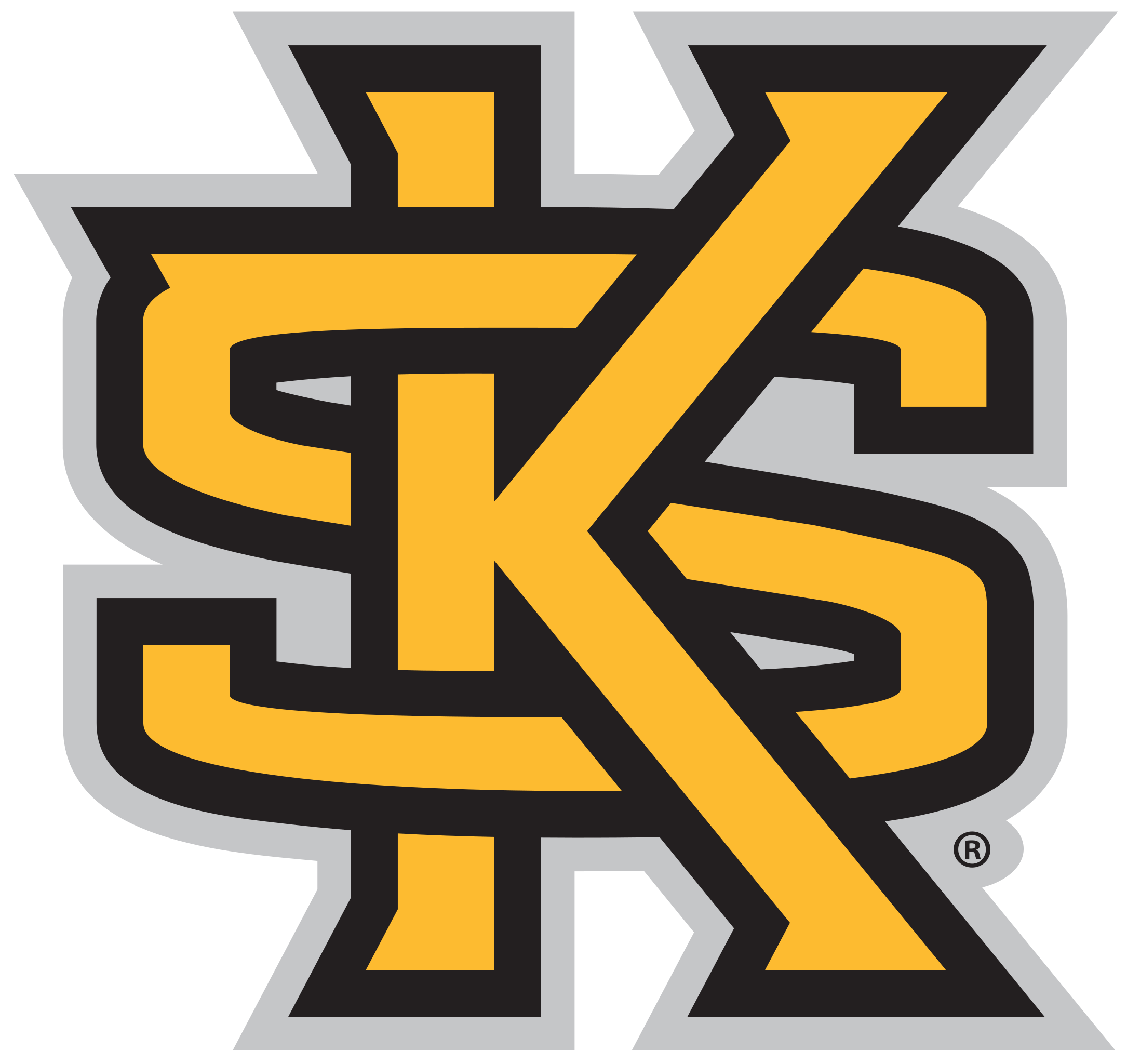 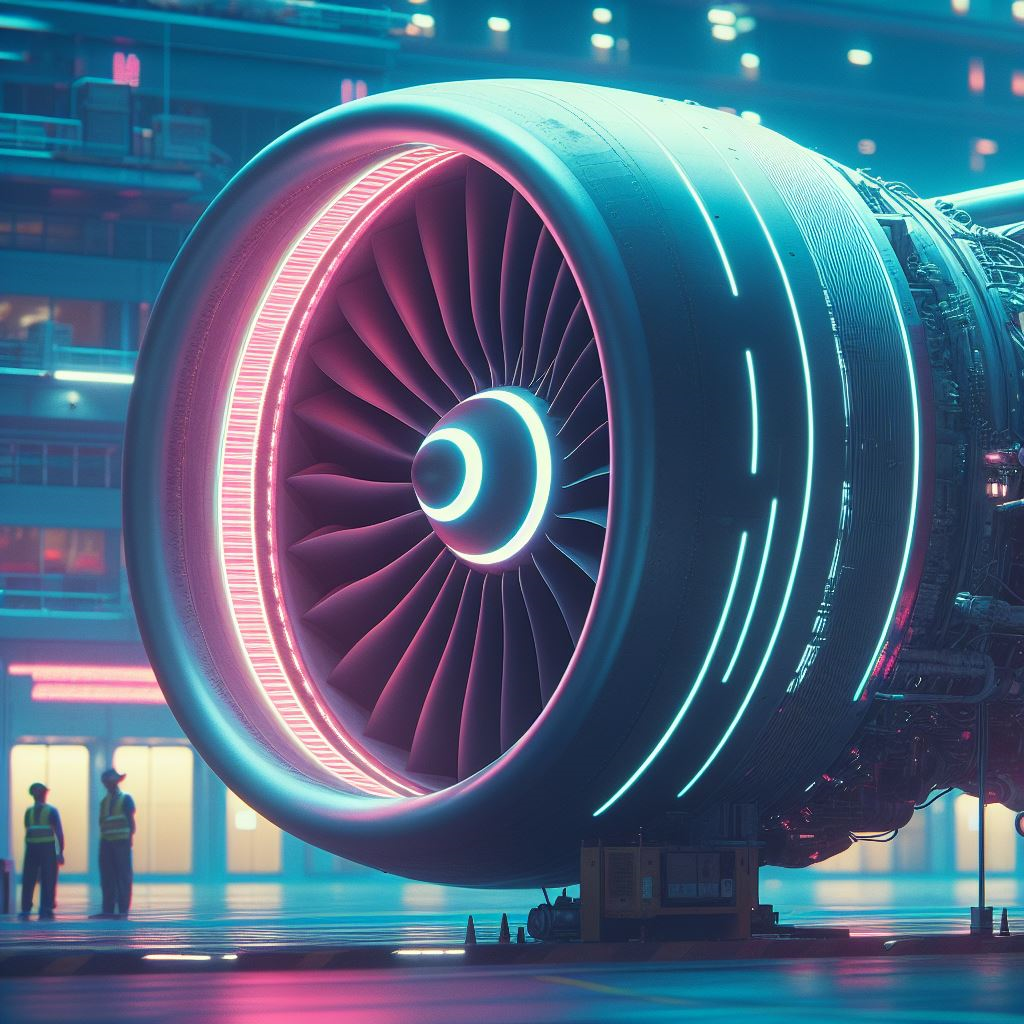 Wind Tunnel Test
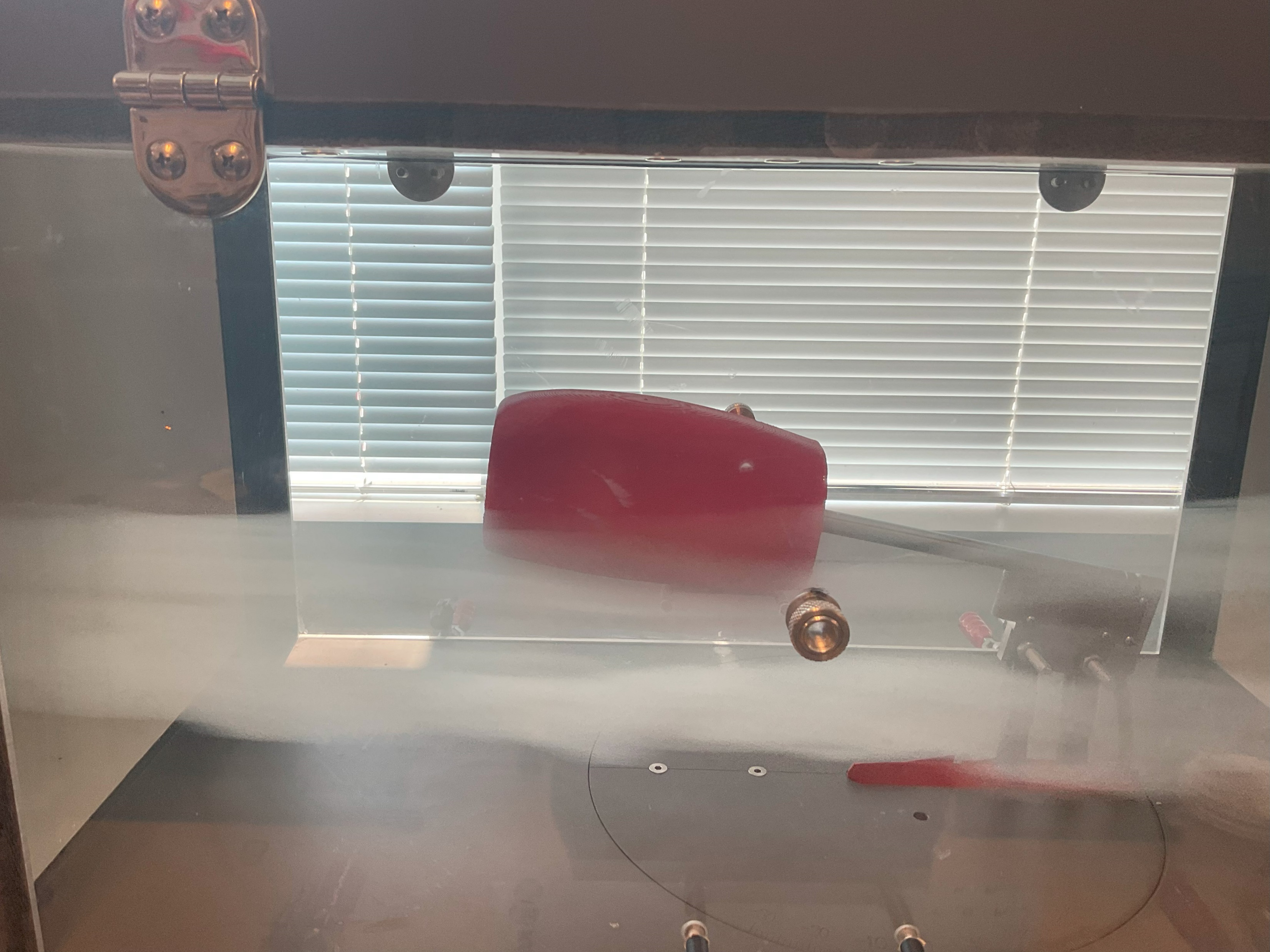 Testing Phase
Models are mounted to a balancing sting in the EWT (Educational Wind Tunnel).

Axial Force is measured and Drag is calculated.

Drag is measured at different speeds of the surrounding air and at different angles.
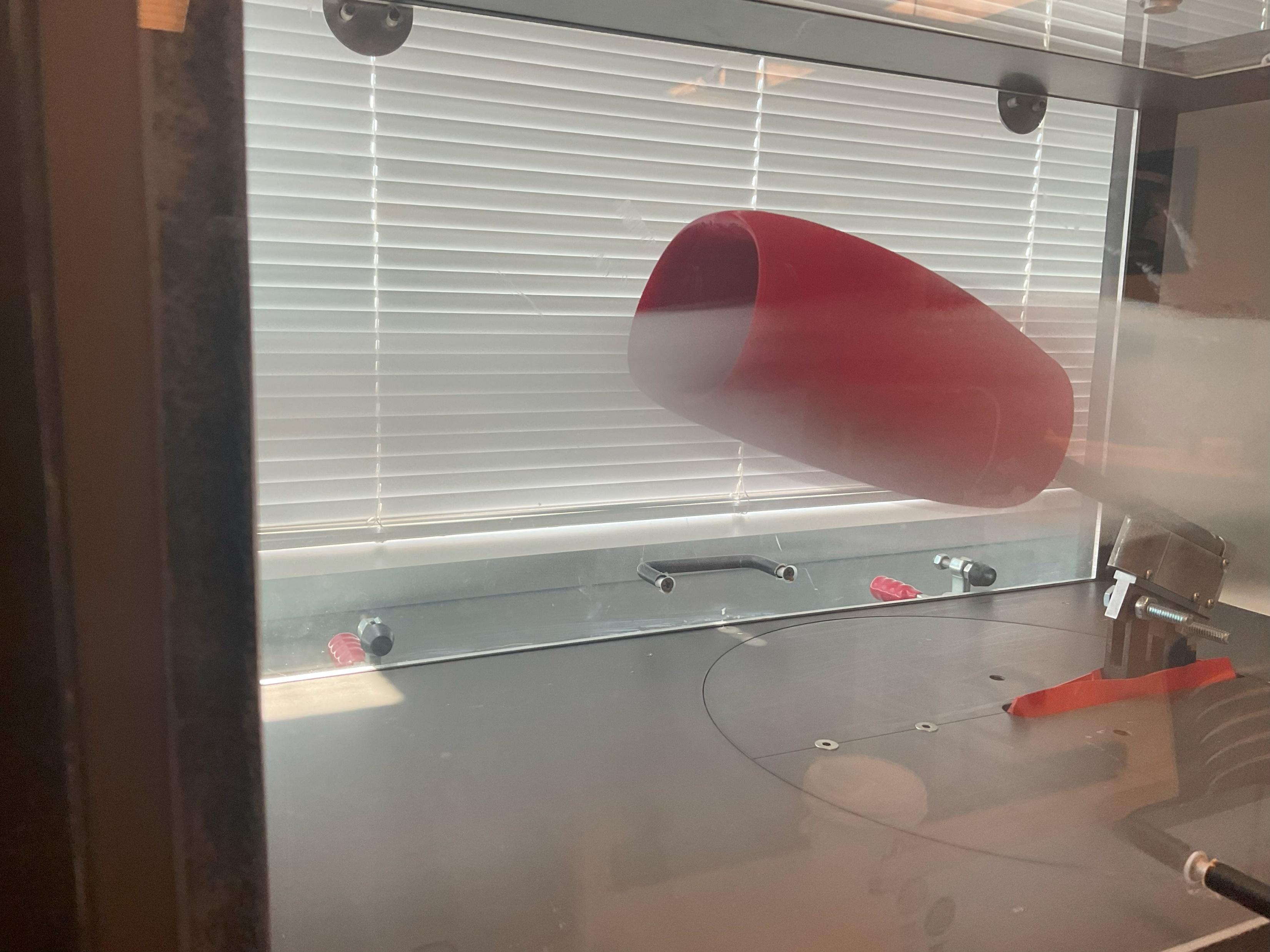 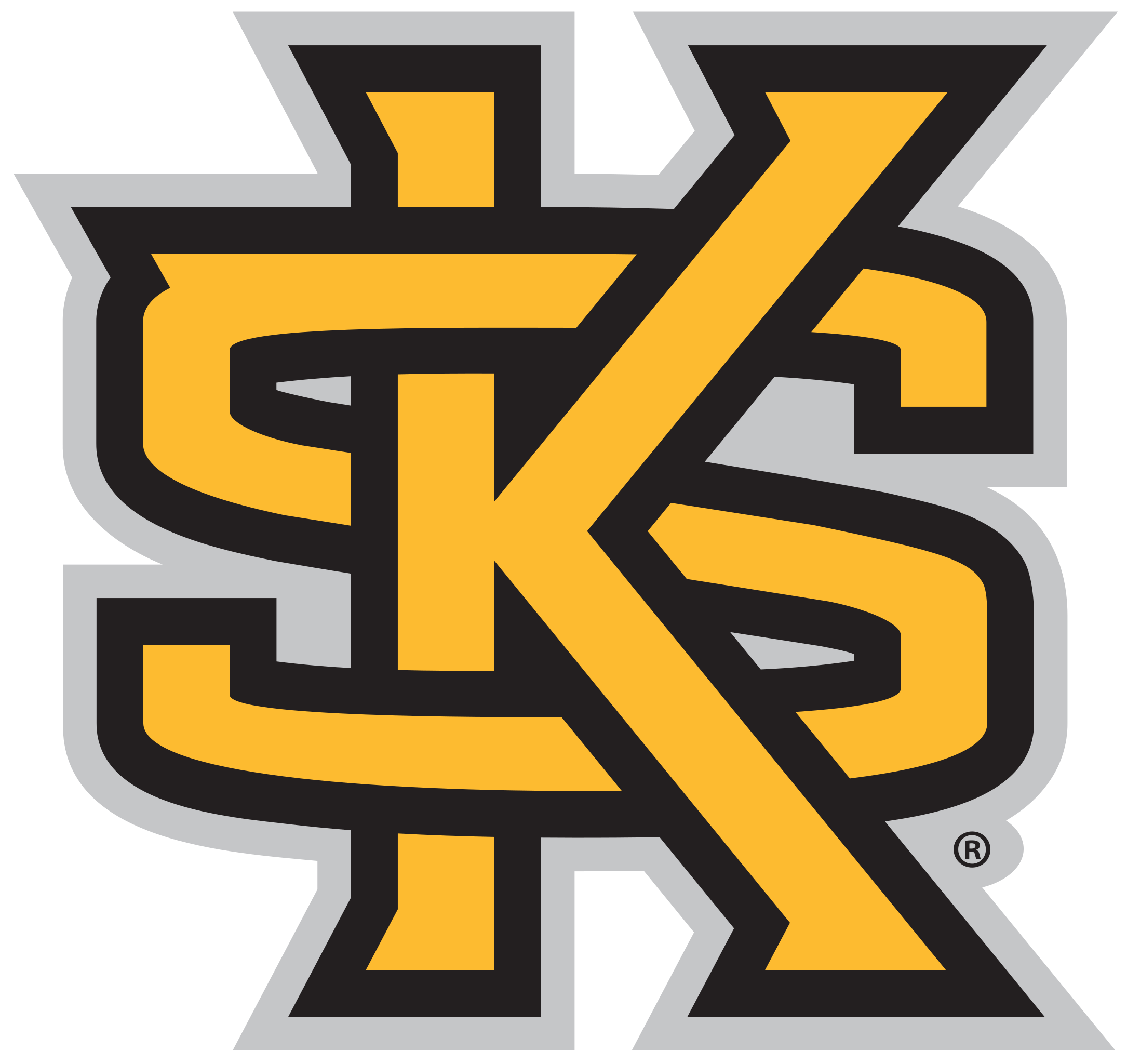 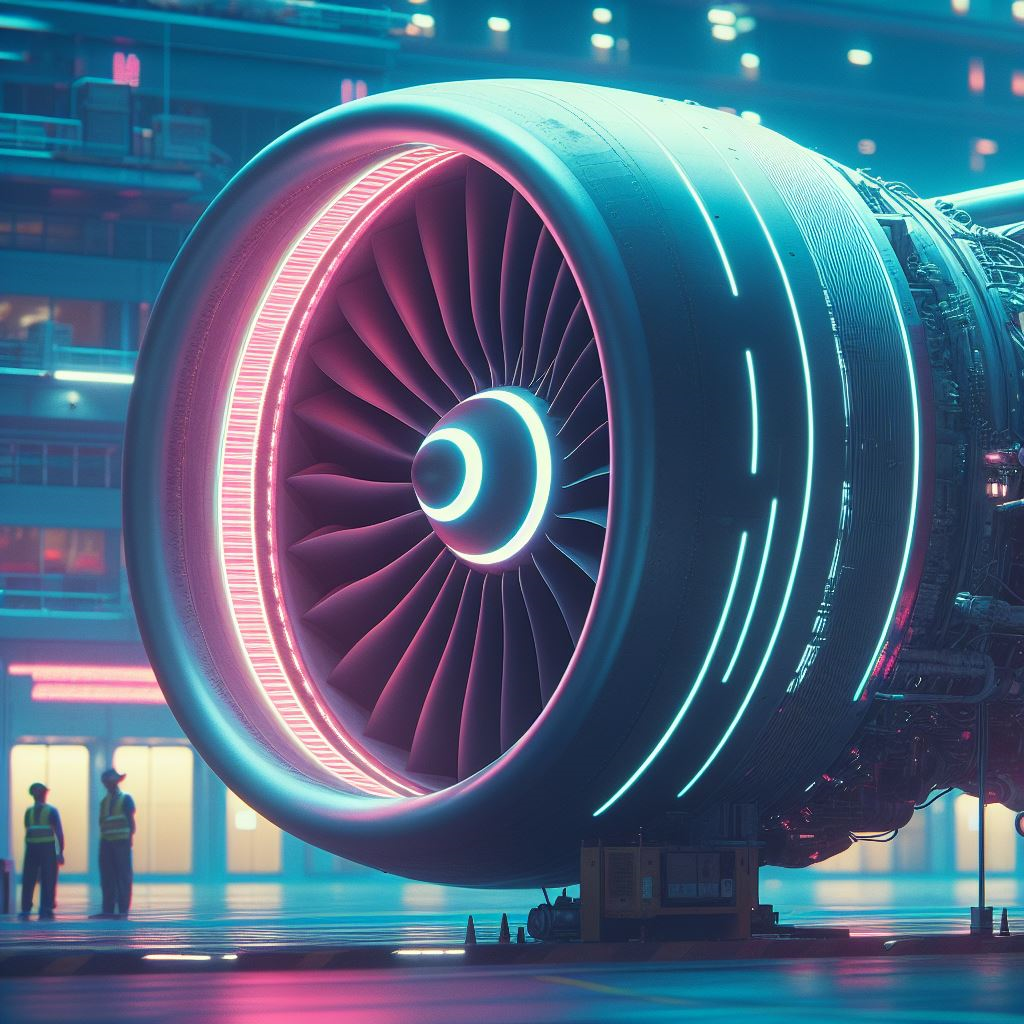 Wind Tunnel Test
Experiment Results

The optimized model experiences less average drag than the baseline.

The behavior of the engine at various angles of attack is reasonably similar with slight value differences for drag experienced.
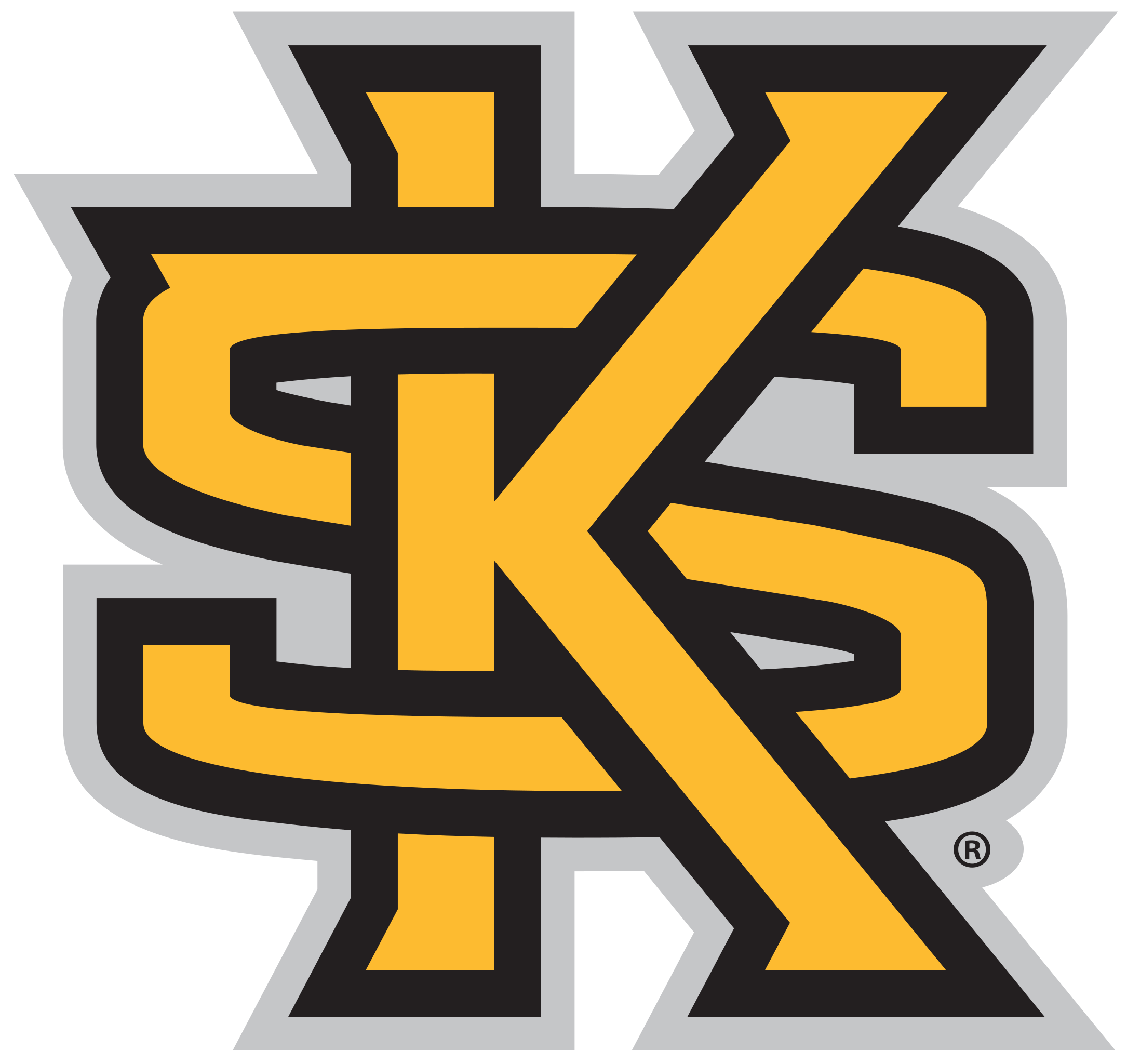 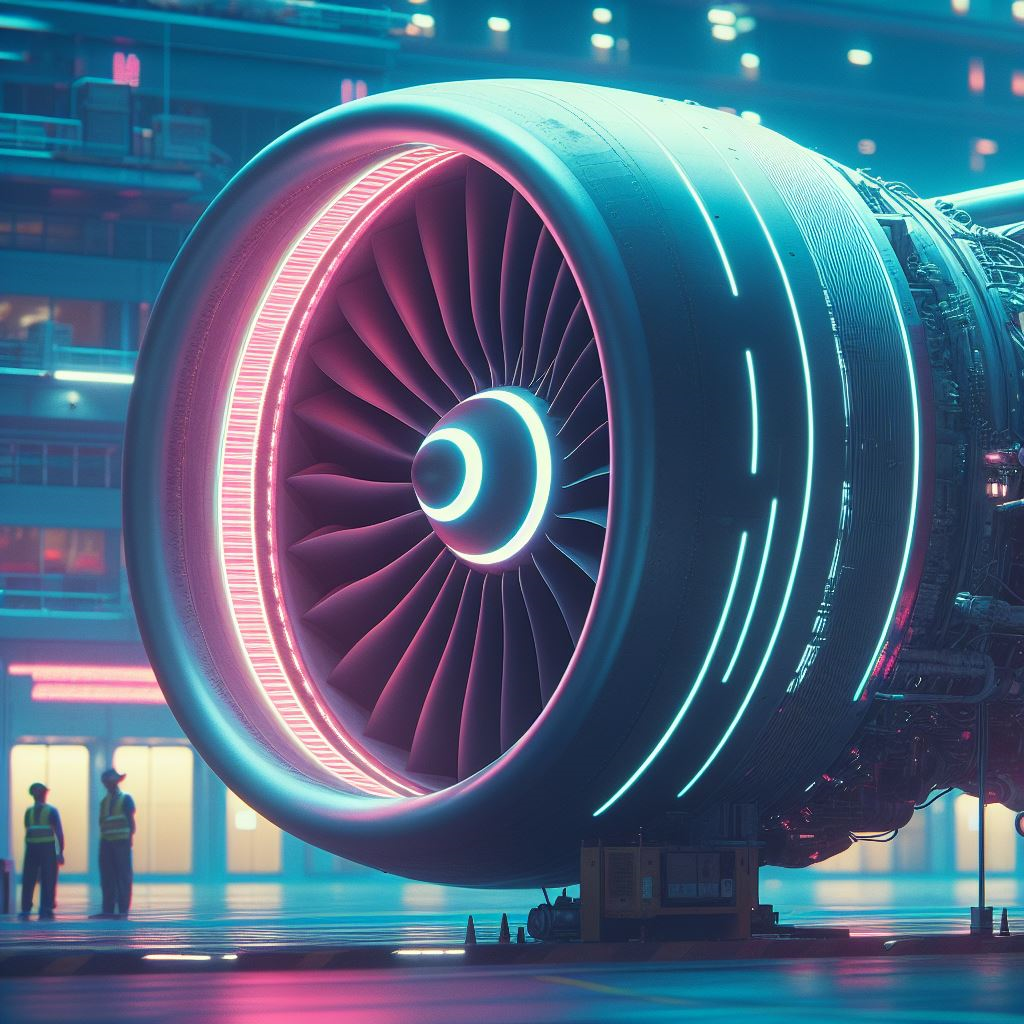 Wind Tunnel Test
Percentage Drag Reduction

Percent difference between the average drag experienced by the baseline model and the average drag experience by the optimized model.
Average drag reduction is experienced
At 5° Angle of attack, average drag increase is observed.
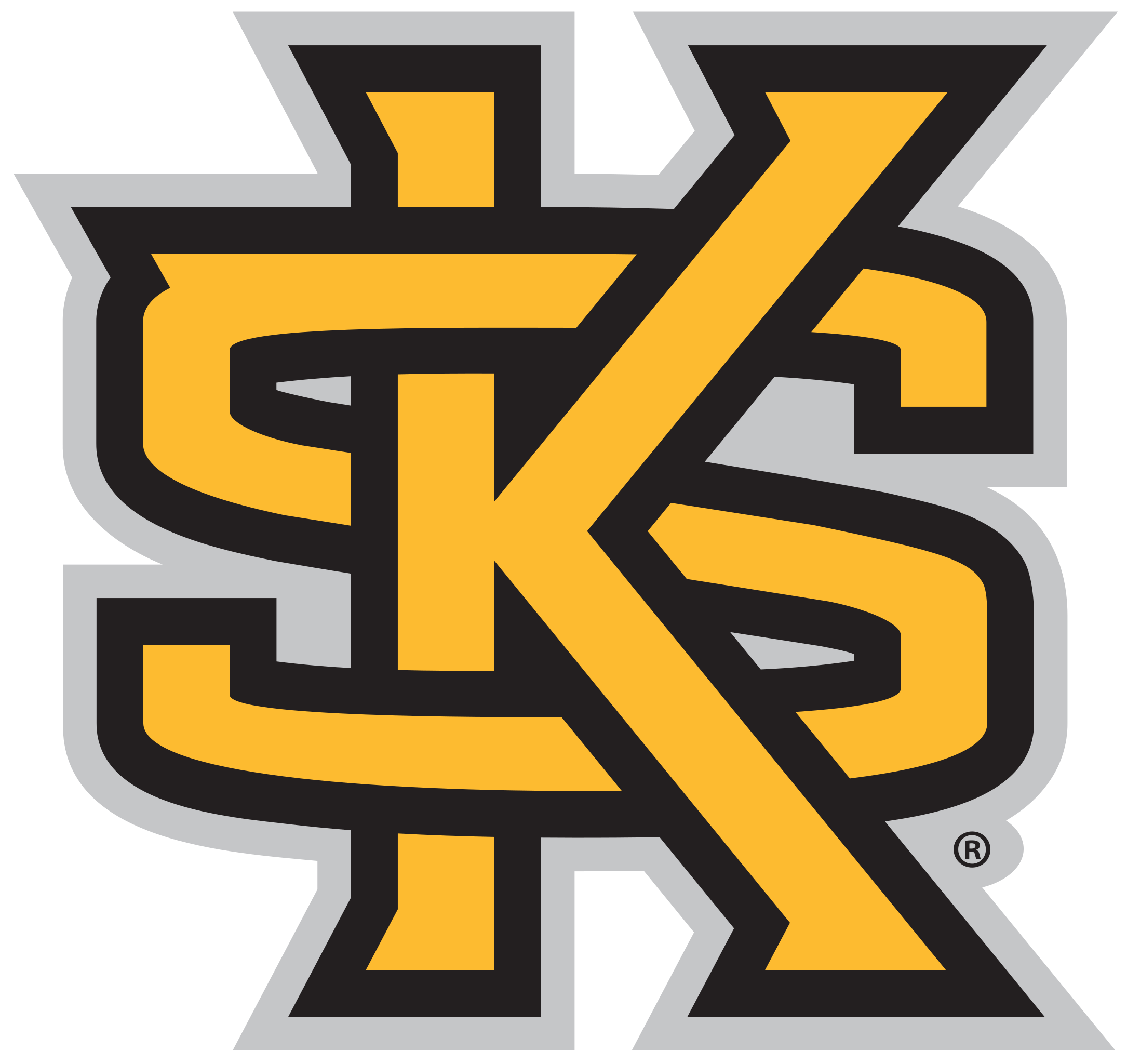 Conclusions
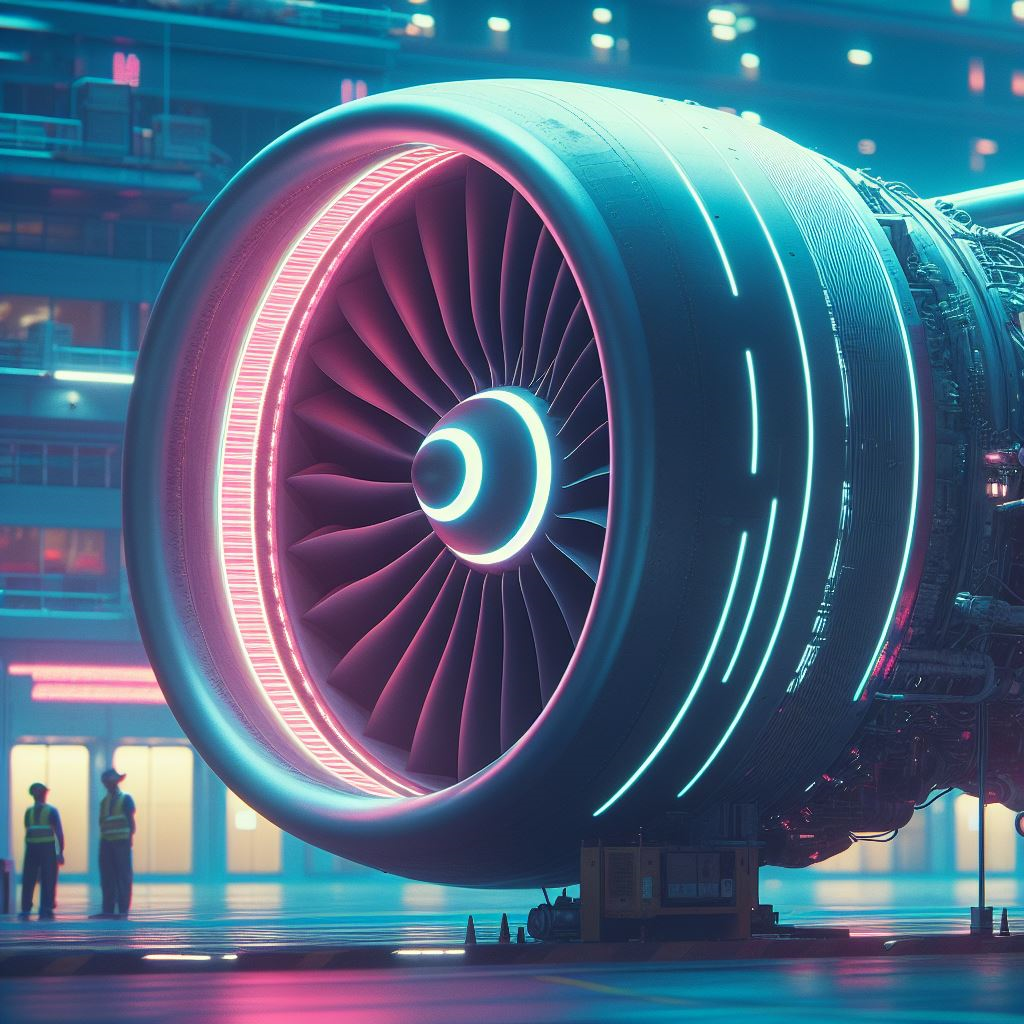 Conclusion

The experiment conducted in the wind tunnel has shown that there is a lower average drag experienced by the optimized model.

The optimized model provides higher pressure and lower velocity inside the inlet without any change is the drag force experienced.

The optimized model can be considered as successful in completing the purpose of the study.
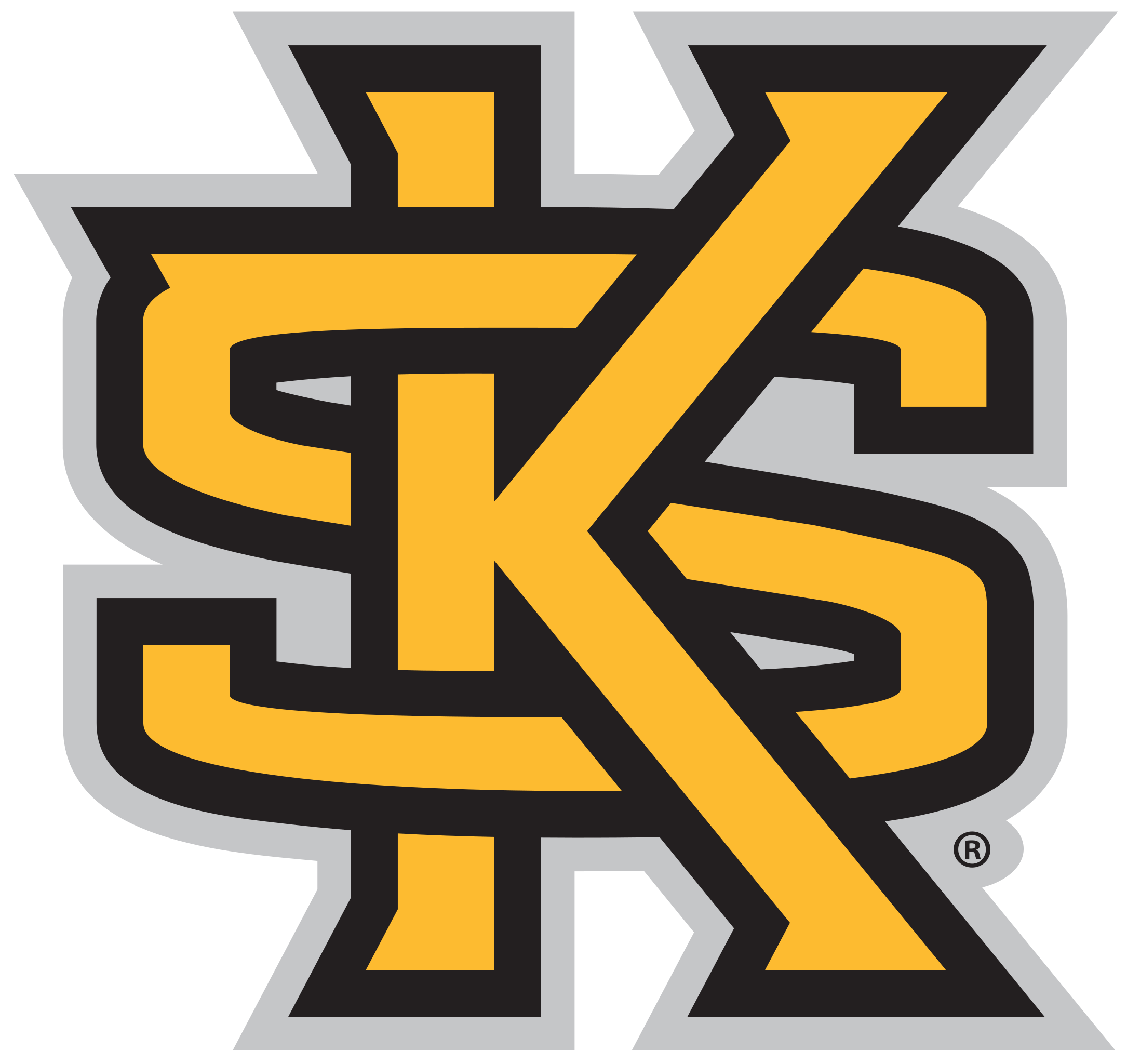 Next Steps
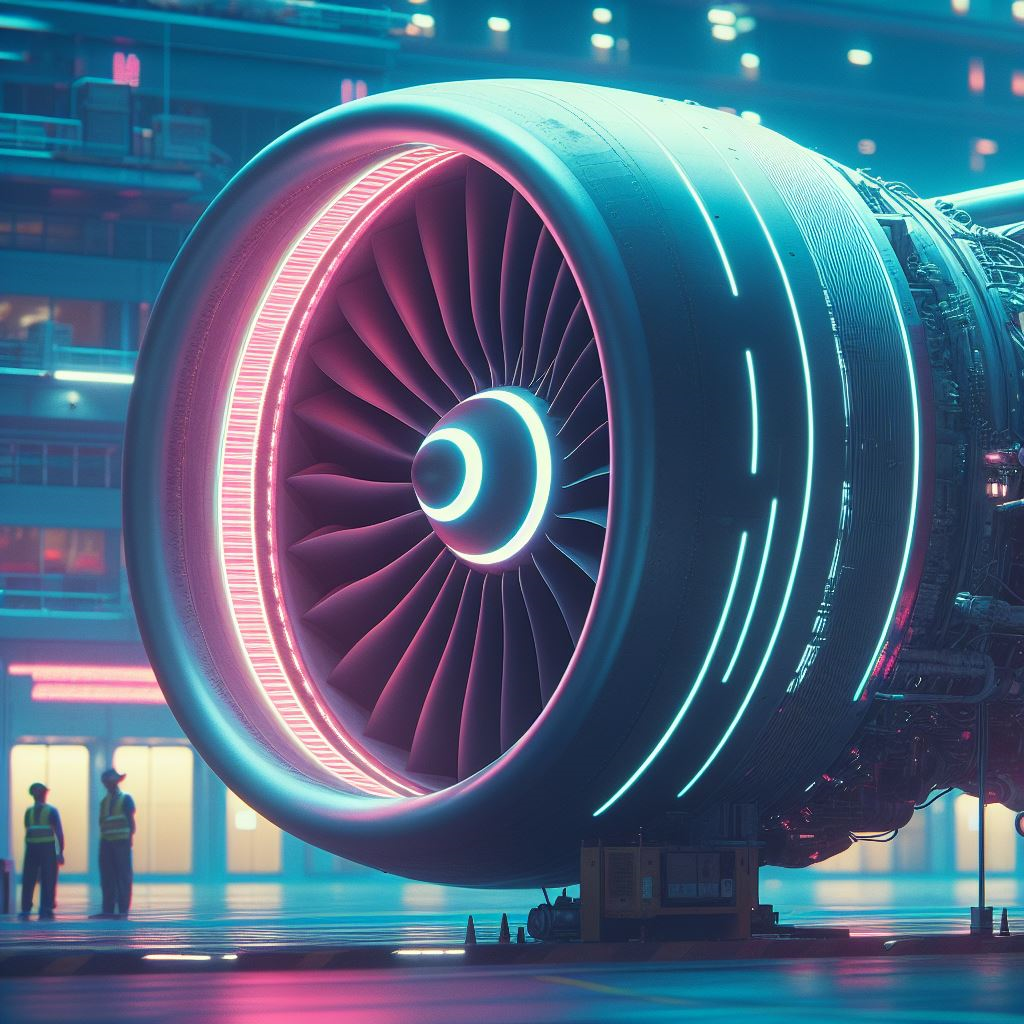 What to do next ?

Create a better 3d model of the CMF56-7B for better accuracy in CFD results.

Include engine elements such as blades/shaft to analyze their impact on the pressure and velocity of air inside the inlet.

Complete an additional wind tunnel test with more accurate sensor.
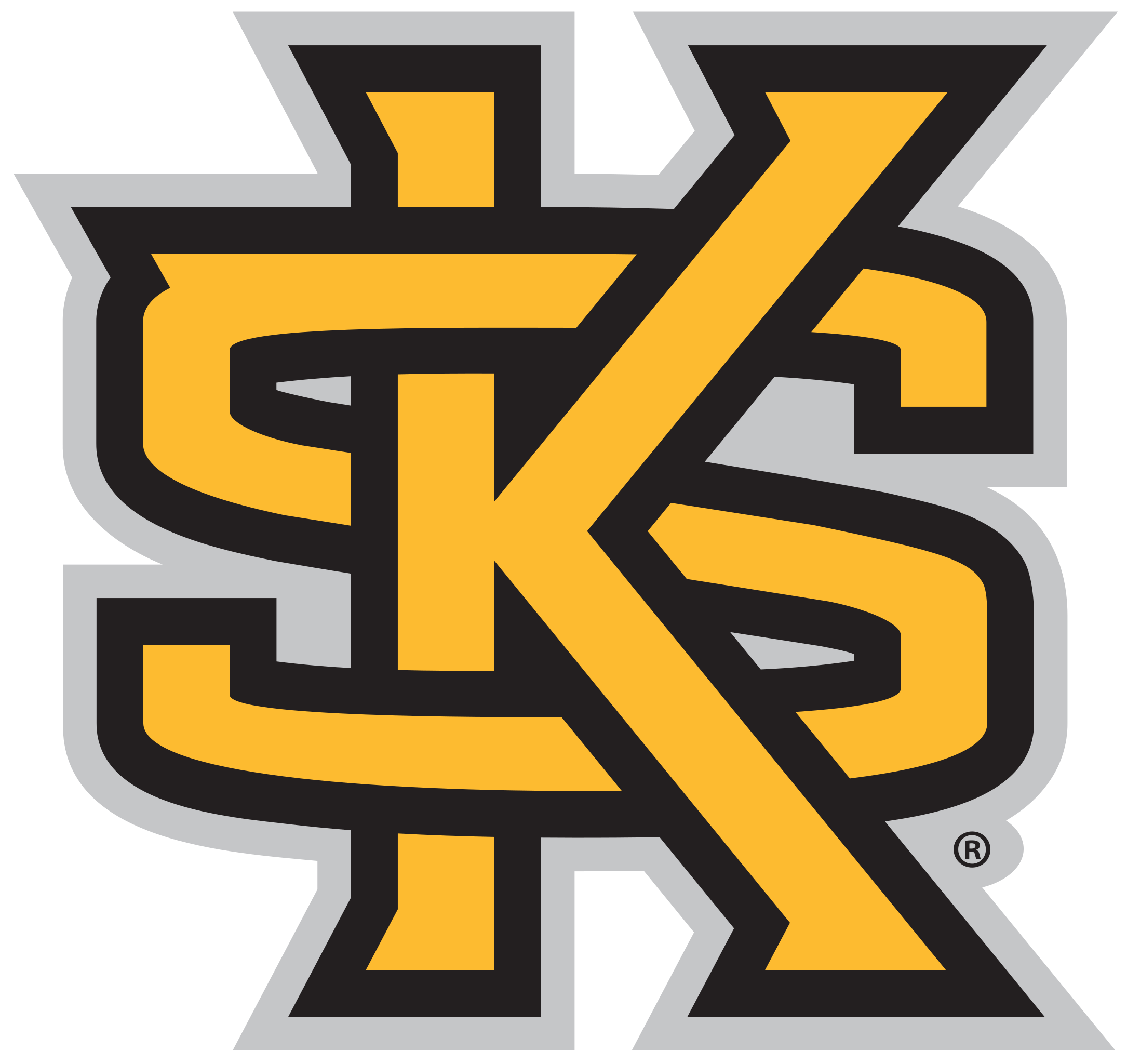 References
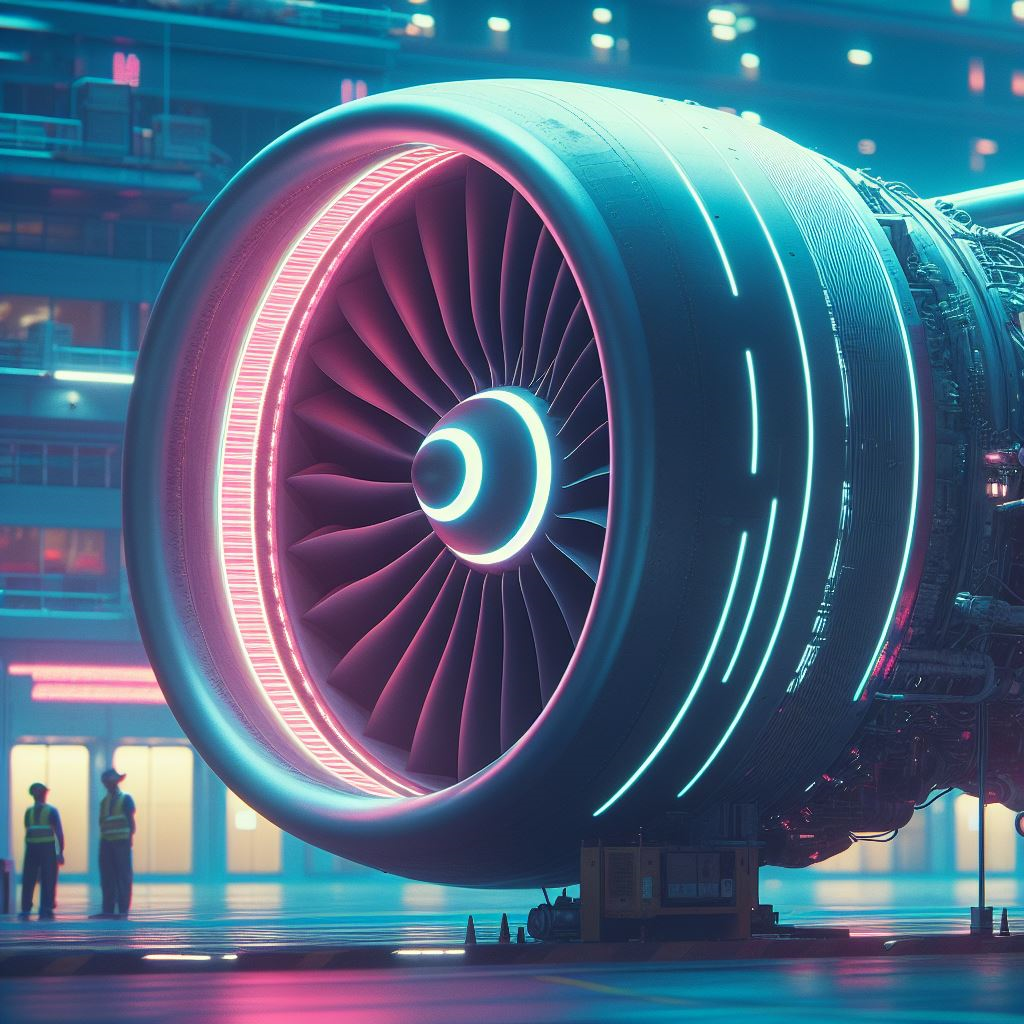 “OWNER’S & OPERATOR’S GUIDE: CFM56-7B,” Aircraft Commerce, 2023.

“Propulsion Technologies to Reduce Thrust Specific Energy Consumption,” NASA, 2023.

“Technical Manual Index,” CFM International, 2023.
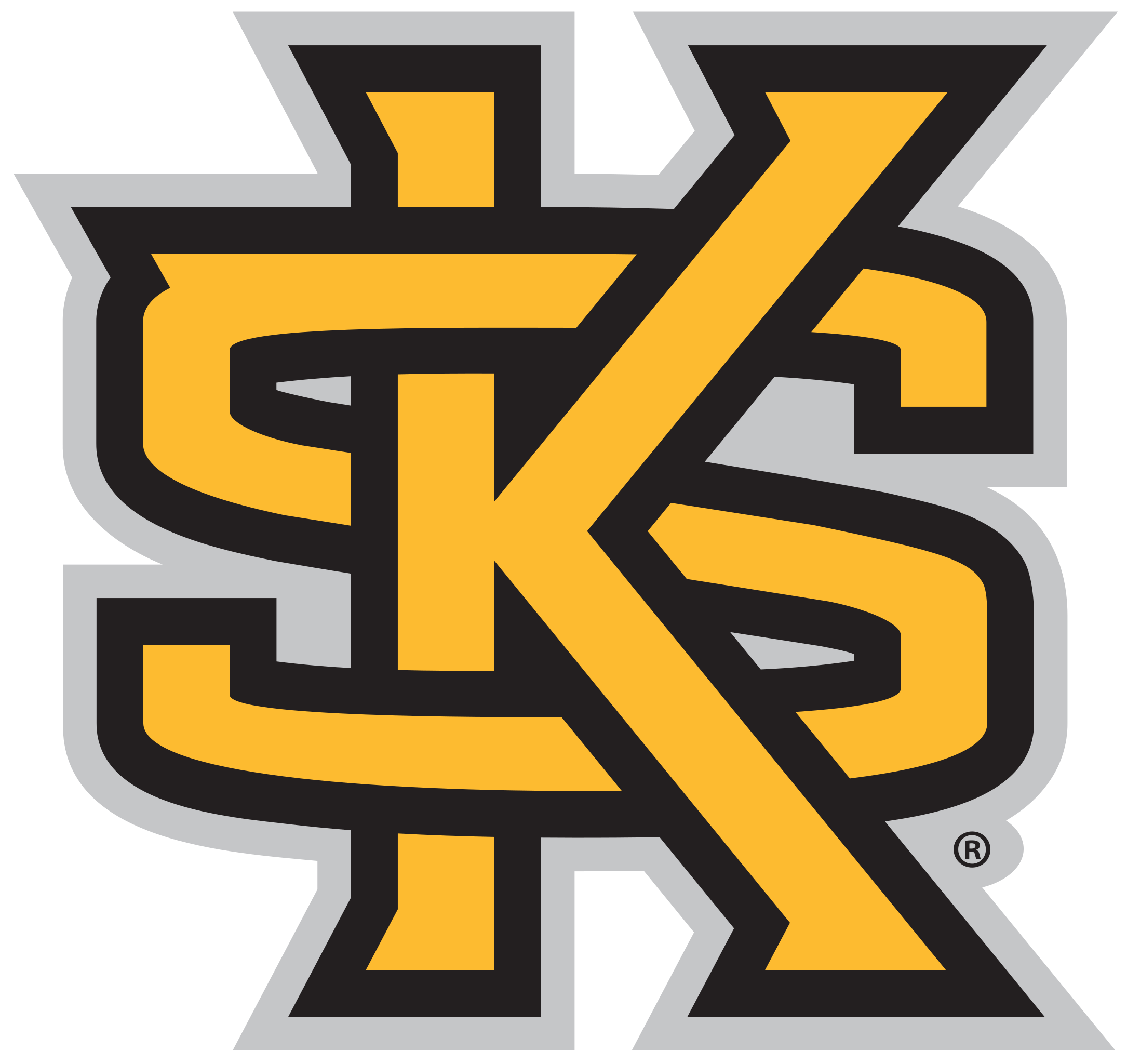 Acknowledgments
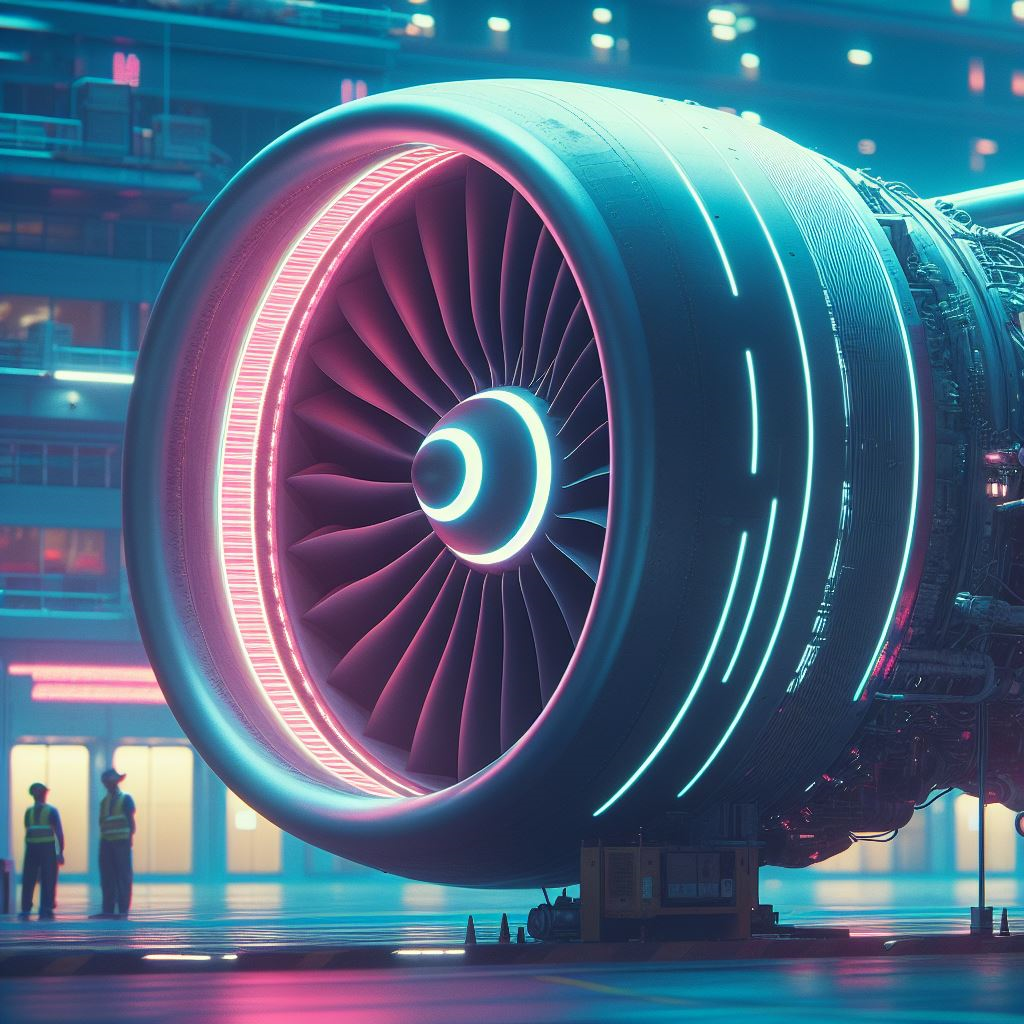 This research is supervised by Dr. Adeel Khalid.
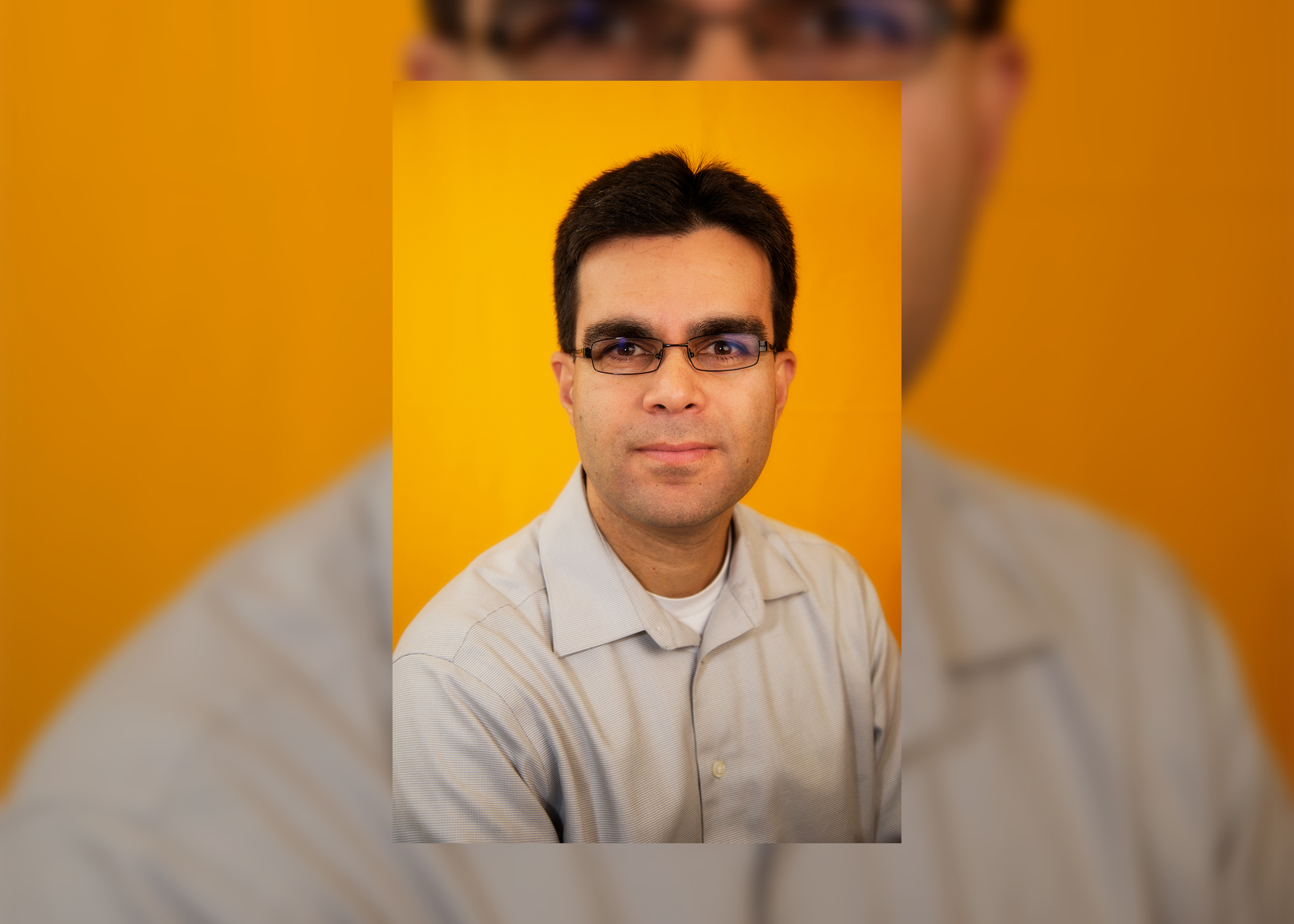 Professor of Industrial & Systems Engineering
Interim Assistant Dean of Research
Coordinator of the Aerospace Engineering minor

akhalid2@kennesaw.edu
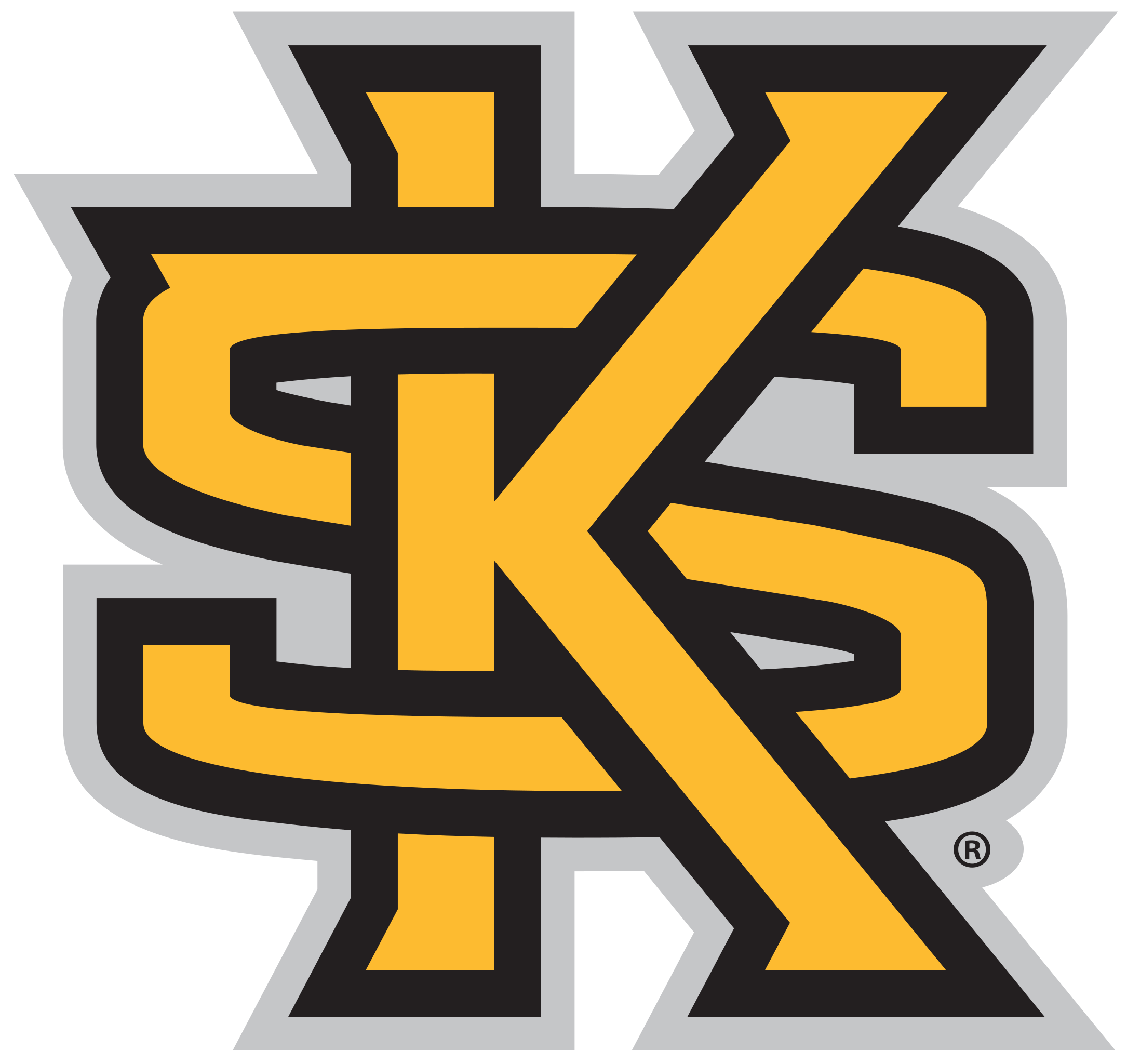